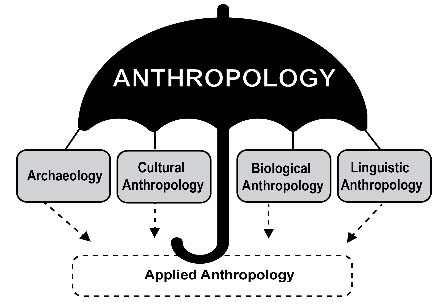 Use your up/down arrow keys and/or your space bar to see the slides
Tim Roufs
© 2021-2024
https://perspectives.pressbooks.com/chapter/introduction-to-anthropology/
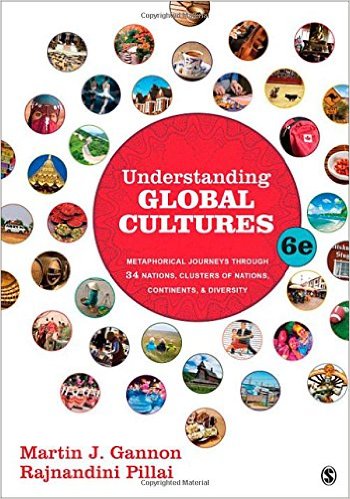 Holism 
in
Anthropology

Anthropology of Europe
University of Minnesota Duluth
Tim Roufs
© 2021-2024
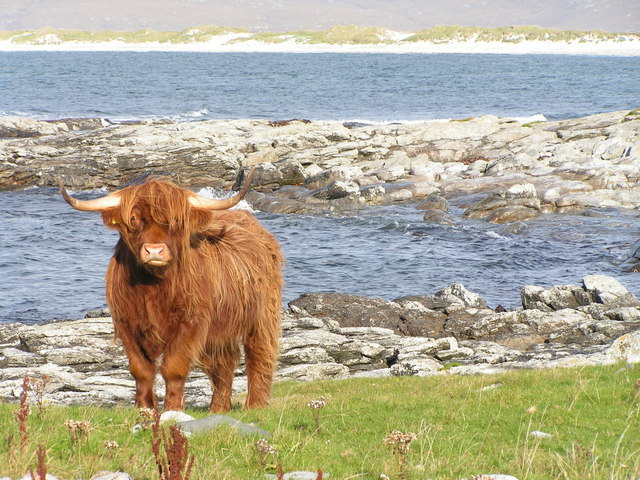 Holism 
in
Anthropology

Anthropology of Europe
University of Minnesota Duluth
Tim Roufs
© 2021-2024
http://en.wikipedia.org/wiki/Highland_cattle
American
Main Characteristics of Anthropology
˄
1.	the four fields of general anthropology

culture as a primary concept
comparative method as major approach
holism as a primary theoretical goal
fieldwork as a primary research technique
American
Main Characteristics of˄Anthropology
1.	the four fields of general anthropology

culture as a primary concept
comparative method as major approach
holism as a primary theoretical goal
fieldwork as a primary research technique
First let’s have a brief look at the other
Main Characteristics of Anthropology
1.	the four fields of general anthropology

culture as a primary concept
comparative method as major approach
holism as a primary theoretical goal
fieldwork as a primary research technique
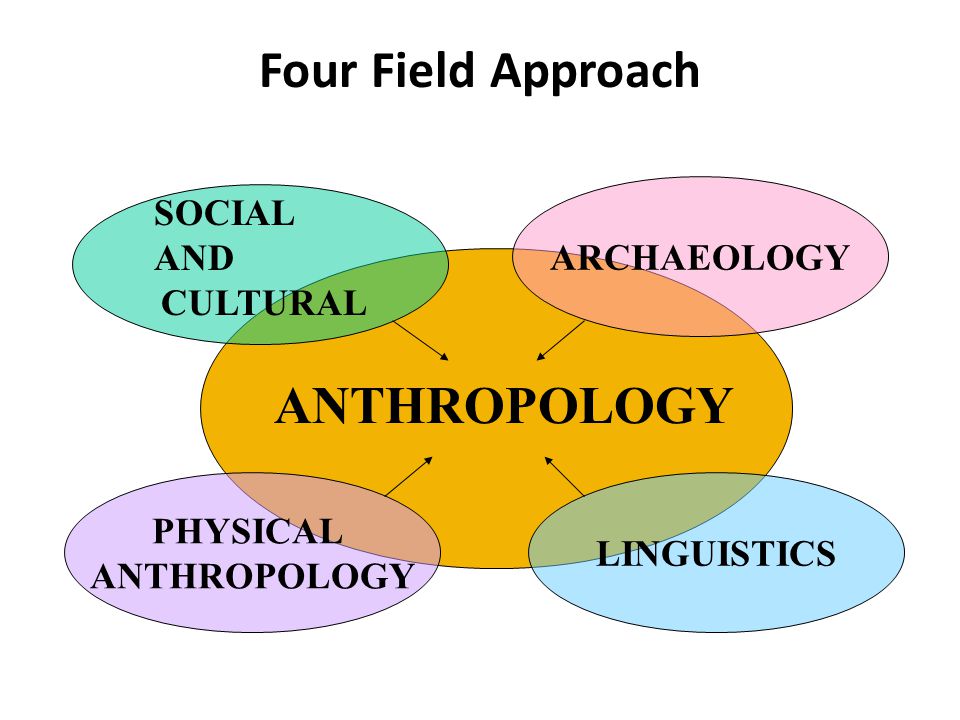 https://slideplayer.com/slide/2407456/9/images/66/Four+Field+Approach+SOCIAL+ARCHAEOLOGY+AND+CULTURAL+PHYSICAL.jpg
You’ll see the four field approach 
in American Anthropology . . .
American Anthropology
cultural / social
physical
archaeology
linguistics
These are also 
commonly known as . . .
sociocultural
biophysical
archaeological
linguistical
These are also 
commonly known as . . .
sociocultural
biophysical
archaeological
linguistical
Main Characteristics of Anthropology
1.	the four fields of general anthropology

culture as a primary concept
comparative method as major approach
holism as a primary theoretical goal
fieldwork as a primary research technique
Main Characteristics
“culture” is

learned
shared
transmitted from generation to generation
based on symbols
integrated
The Concept of Culture
microculture

are smaller groups with distinct pattern of learned and shared behavior and thinking found within larger cultures such as ethnic groups in localized regions
some people like to think of these as “local cultures”
The Concept of Culture
microcultures can include ethnic groups within nations

 e.g., Greek-Americans
 e.g., Anishinabe (Chippewa; Ojibwa)
 e.g., Irish “Travellers”
sometimes incorrectly called “Gypsies”
e.g., Australian Aboriginals
e.g., Cajun
e.g., Rom (Gypsies)
e.g., Basques
e.g., Kurds
The Concept of Culture
local groups (microcultures) 
generally strive to preserve their cultural identity with . . .

foodclothing
religion
ritual
music, dance, and other arts
language
cultural symbols . . .
The Concept of Culture
local groups (microcultures) 
generally strive to preserve their cultural identity . . . for e.g., . . . 


Greek-Americans in Duluth
 . . .
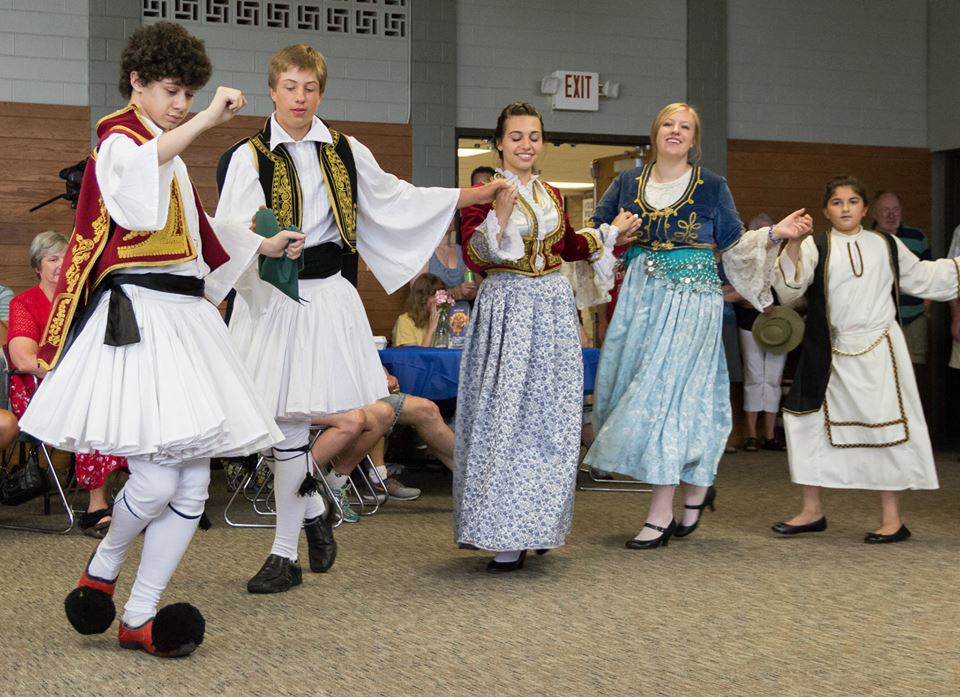 Greek-Americans in Duluth
www.facebook.com/alexganeevphotography/photos/
Main Characteristics of Anthropology
1.	the four fields of general anthropology

culture as a primary concept
comparative method as major approach
holism as a primary theoretical goal
fieldwork as a primary research technique
Compare . . .
Main Characteristics
comparative method

as a major approach to the study of human behavior

the comparative method compares things (what else would a “comparative” method do?)
Compare . . .
Main Characteristics
comparative method
One form of comparative method was pioneered by Fred Eggan
				(University of Chicago)
“Social anthropology and 
the method of controlled comparison”

American Anthropologist, 56:743-61 (1954)
Compare . . .
Main Characteristics
comparative method
One form of comparative method was pioneered by Fred Eggan
				(University of Chicago)
“Social anthropology and 
the method of controlled comparison”

American Anthropologist, 56:743-61 (1954)
Main Characteristics
comparative method
often, for e.g.,  
folks compare things regionally in an attempt 
to understand process
Compare . . .
Main Characteristics
comparative method
Other methods .  .  .
process

essentially refers to 
how things change
or
how things came to be 
the way they are now
compare things regionally
in an attempt to understand process
Compare . . .
Main Characteristics
the comparative method compares things for e.g. . . .
David Montgomery compares what happens when great civilizations around the world ignore problems they are having with top soil . . . 

Spoiler: All failed
Compare . . .
Main Characteristics
the comparative method compares things for e.g. . .
David Montgomery compares what happens when great civilizations around the world ignore problems they are having with top soil . . . 

Spoiler: All failed
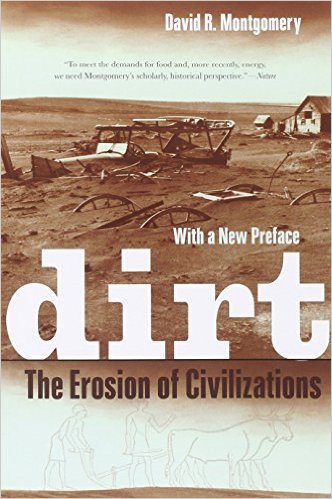 Mesopotamia
China
North America
South America
Europe
Asia
Africa
Pacific Islands
Berkeley: University of California, 2012
http://www.amazon.com/Empires-Food-Feast-Famine-Civilizations/dp/1582437939/ref=sr_1_1?ie=UTF8&qid=1452654498&sr=8-1&keywords=empires+of+food
Compare . . .
Main Characteristics
the comparative method compares things for e.g. . . .
David Montgomery compares what happens when great civilizations around the world ignore problems they are having with top soil . . . 

Spoiler: All failed
Compare . . .
Main Characteristics
the comparative method compares things for e.g. . . .
In a similar manner Evan D. Fraser and Andrew Rimas compare 
Feast, Famine, and the Rise and Fall of Civilizations 
around the world. . .
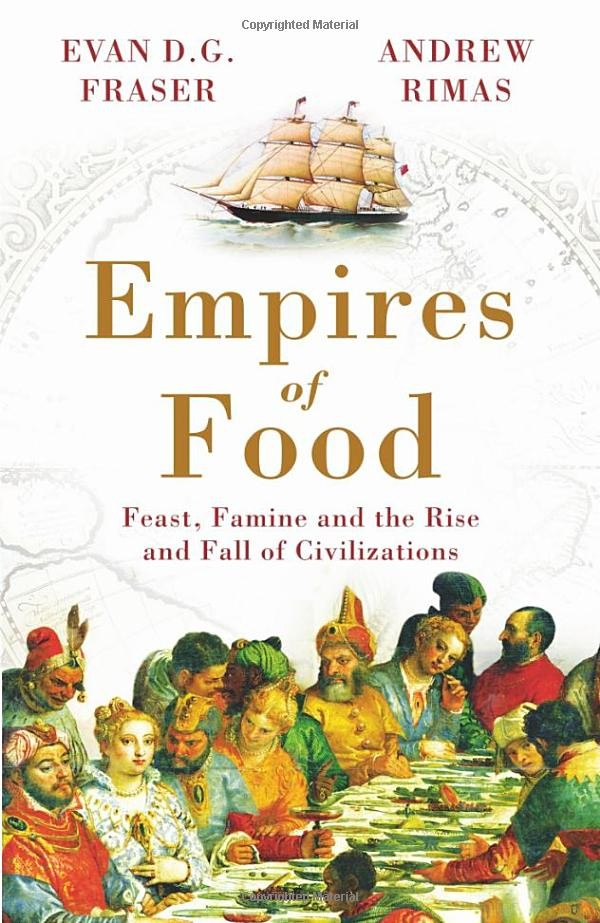 Mesopotamia
China
North America
South America
Europe
Asia
Africa
Pacific Islands
Berkeley: Counterpoint, 2012:
http://www.amazon.com/Empires-Food-Feast-Famine-Civilizations/dp/1582437939/ref=sr_1_1?ie=UTF8&qid=1452654498&sr=8-1&keywords=empires+of+food
Compare . . .
Main Characteristics
the comparative method compares things for e.g. . . .
In a similar manner Barry Popkin compares lifestyle changes  
around the world and how those changes have affected body composition (i.e., increased obesity rates). . .
The Popkin, 1950s
“typical multigenerational American family”
and 3 children
Superior, WI, U.S.A.

The “Jones, ” 2006
and 2 children
Suburban Cleveland, U.S.A.

Cesar and Ana Garcia
and 4 children
Immigrant Mexicans from Chiapas Mexico
Suburban Los Angeles

Rahul Desai and His Wife
and 4 children
Uttar Pradesh, Northern India

Gopal and Noopur Patel
and 3 children
Uttar Pradesh, Northern India
studied how lifestyle changes over the long term have affected the body composition of 

Americans
80,000+ and 20,000

Chinese
22,000+
200+ communities

Russians
11,000+
300+ communities

Brazilians
Filipinos
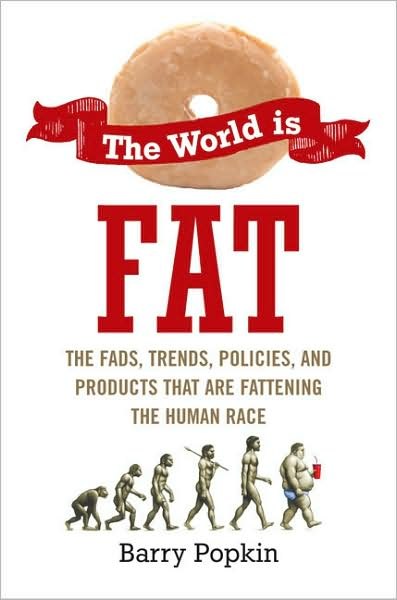 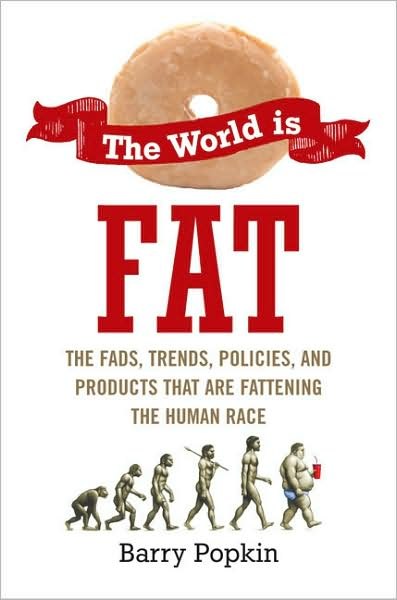 Penguin Avery, 2009
The Popkin, 1950s
“typical multigenerational American family”
and 3 children
Superior, WI, U.S.A.

The “Jones, ” 2006
and 2 children
Suburban Cleveland, U.S.A.

Cesar and Ana Garcia
and 4 children
Immigrant Mexicans from Chiapas Mexico
Suburban Los Angeles

Rahul Desai and His Wife
and 4 children
Uttar Pradesh, Northern India

Gopal and Noopur Patel
and 3 children
Uttar Pradesh, Northern India
studied how lifestyle changes over the long term have affected the body composition of 

Americans
80,000+ and 20,000

Chinese
22,000+
200+ communities

Russians
11,000+
300+ communities

Brazilians
Filipinos
including Superior, WI
(his home town)
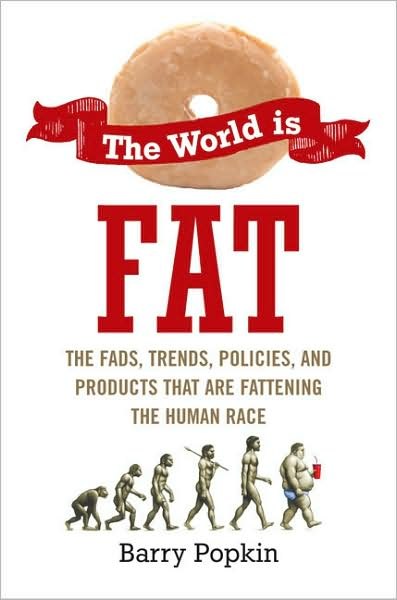 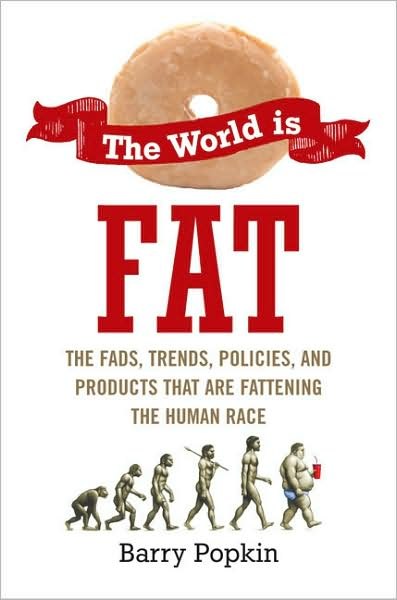 Penguin Avery, 2009
American
Main Characteristics of˄Anthropology
1.	the four fields of general anthropology

culture as a primary concept
comparative method as major approach
holism as a primary theoretical goal
fieldwork as a primary research technique
Main Characteristics of Anthropology
1.	the four fields of general anthropology

culture as a primary concept
comparative method as major approach
holism or the study of "humankind" as a whole, as a primary theoretical goal
fieldwork as a primary research technique
holism tries to put all of the pieces together . . .
American Anthropology
cultural / social
physical (bio-physical) 
archaeology
linguistics
An excellent example of trying to understand things holistically comes from Finland . . .
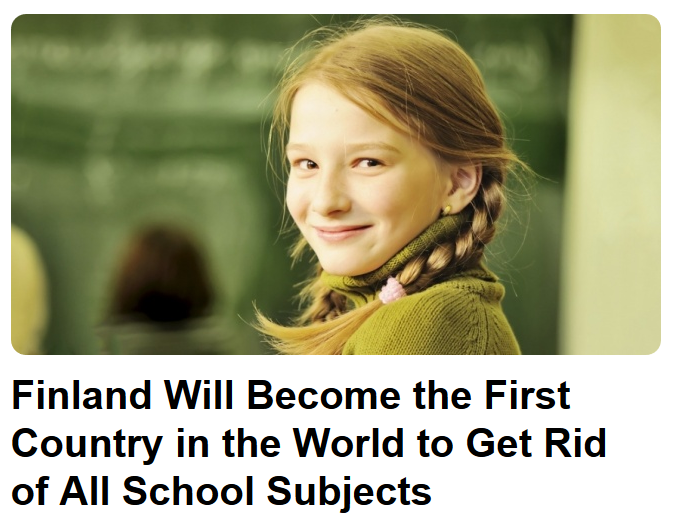 Finland is switching their
entire school curriculum to 
holistic studies . . .
https://brightside.me/wonder-curiosities/finland-will-become-the-first-country-in-the-world-to-get-rid-of-all-school-subjects-259910/
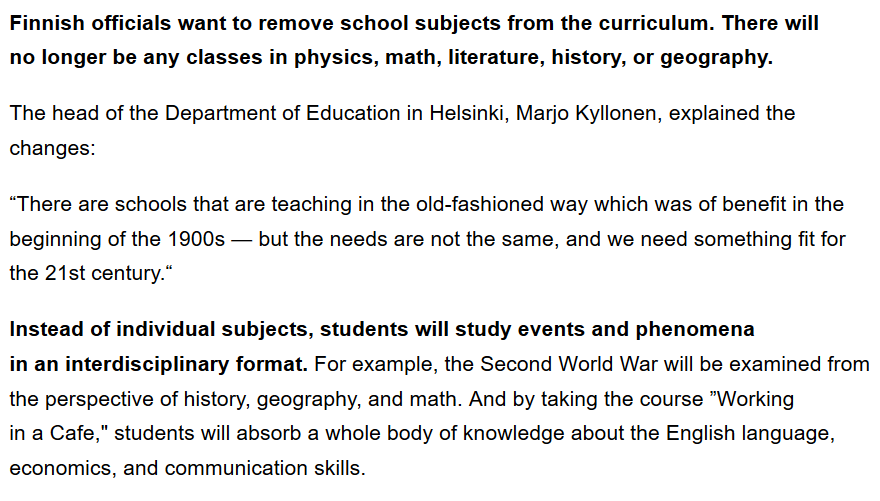 https://brightside.me/wonder-curiosities/finland-will-become-the-first-country-in-the-world-to-get-rid-of-all-school-subjects-259910/
In Anthropology
HOLISM
involves all four levels
and all
of the physical and 
cultural (or behavioral) 
components combined . . .
A simple example . . .
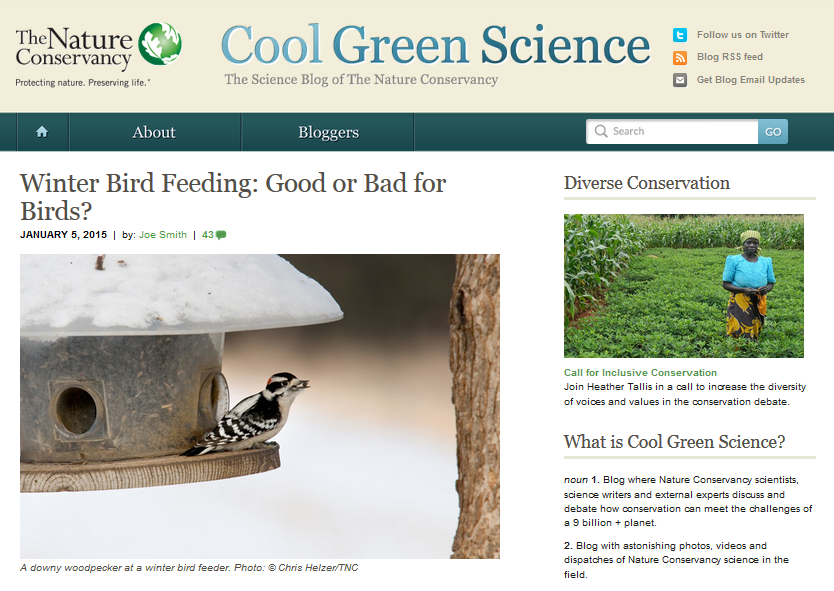 http://blog.nature.org/science/2015/01/05/winter-bird-feeding-good-or-bad-for-birds/
Is it good to feed the winter birds?
Yes . . .

for the reasons one might suspect . . .
http://blog.nature.org/science/2015/01/05/winter-bird-feeding-good-or-bad-for-birds/
Is it good to feed the winter birds?
Yes . . .

for the reasons one might suspect . . .
A simple answer . . .
http://blog.nature.org/science/2015/01/05/winter-bird-feeding-good-or-bad-for-birds/
Is it good to feed the winter birds?
Yes . . .

for the reasons one might suspect . . .
http://blog.nature.org/science/2015/01/05/winter-bird-feeding-good-or-bad-for-birds/
Is it good to feed the winter birds?
More than 40 percent of U.S. households feed their backyard birds, and in the United Kingdom, the rate is as high as 75 percent.
A study conducted during winter in Wisconsin showed that black-capped chickadees with access to bird seed had a much higher overwinter survival rate (69 percent) as compared to those without access to human-provided seed (37 percent survival
Furthermore, some studies have shown that birds making it through the winter in better physical condition see those benefits carry over into the nesting season
Bird feeding produces significantly earlier egg laying dates, larger clutches of eggs, higher chick weights and higher overall breeding success across a wide range of bird species
http://blog.nature.org/science/2015/01/05/winter-bird-feeding-good-or-bad-for-birds/
Is it good to feed the winter birds?
Yes . . .

for the reasons one might suspect . . .
BUT . . .
let’s look at the question from the anthropological 
holistic
point of view . . .
http://blog.nature.org/science/2015/01/05/winter-bird-feeding-good-or-bad-for-birds/
Is it good to feed the winter birds?
Yes . . .

for the reasons one might suspect . . .
BUT . . .
let’s look at the question from the anthropological 
holistic
point of view . . .
http://blog.nature.org/science/2015/01/05/winter-bird-feeding-good-or-bad-for-birds/
Is it good to feed the winter birds?
Yes . . .

for the one might suspect . . .
A holistic view would also consider  . . .
http://blog.nature.org/science/2015/01/05/winter-bird-feeding-good-or-bad-for-birds/
Is it good to feed the winter birds?
feeding can promote the survival and reproduction of the not-quite-fittest
one research group found that birds fed during winter subsequently laid a smaller number of eggs that had lower hatching success and ultimately fledged fewer young than birds that weren’t fed at all
the offspring that did fledge weighed less and had a lower survival rate than the young of unfed birds
http://blog.nature.org/science/2015/01/05/winter-bird-feeding-good-or-bad-for-birds/
Is it good to feed the winter birds?
both species [in two U.K. studies], when they had access to bird food, laid fewer eggs, had lower hatching success, and ultimately had fewer chicks fledged
feeding an irresistible diet that was unbalanced – too high in fat to produce high-quality eggs
http://blog.nature.org/science/2015/01/05/winter-bird-feeding-good-or-bad-for-birds/
Is it good to feed the winter birds?
bird feeding allowed individuals with a lower reproductive capacity which ordinarily would not survive the winter the chance to nest

the feeders may be in poor quality nesting habitat – leading the birds to choose these suboptimal sites as nesting areas in the spring
http://blog.nature.org/science/2015/01/05/winter-bird-feeding-good-or-bad-for-birds/
Is it good to feed the winter birds?
So from the holistic view, one must look at things like the impacts of bird feeding not only on the survival 
of the birds fed, 
but also on things like . . .
http://blog.nature.org/science/2015/01/05/winter-bird-feeding-good-or-bad-for-birds/
Is it good to feed the winter birds?
overall reproductive success
other factors such as disease transmission
species range expansion
population trajectories
and the long-range evolutionary effects on the species
http://blog.nature.org/science/2015/01/05/winter-bird-feeding-good-or-bad-for-birds/
So what to do . . . ?
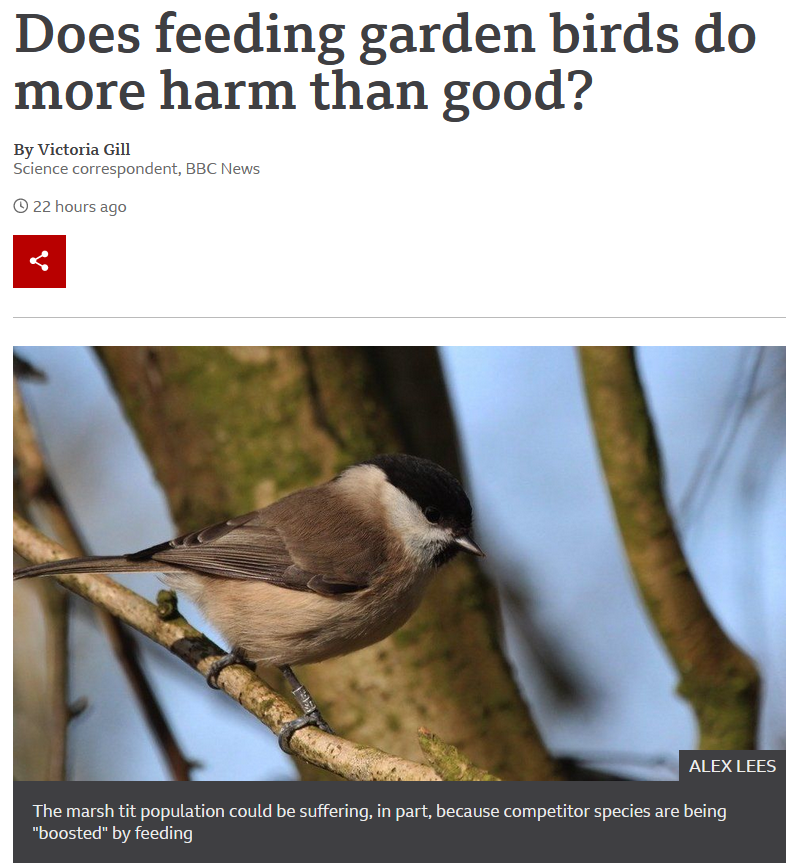 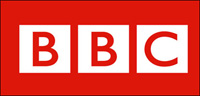 27 August 2021
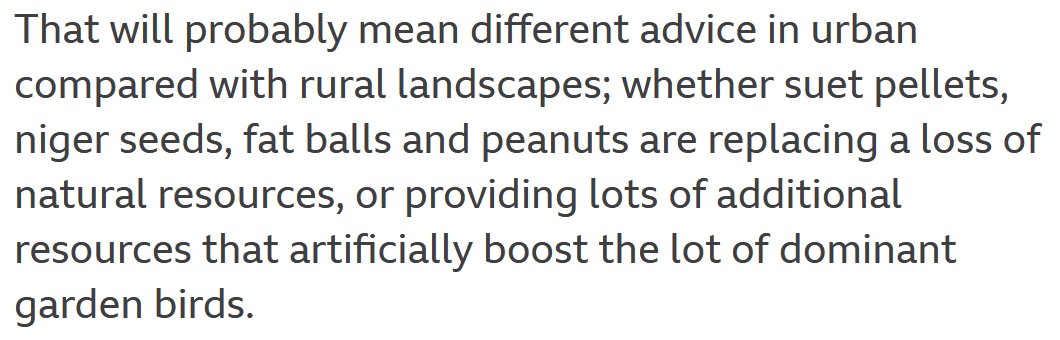 https://www.bbc.com/news/science-environment-58346043
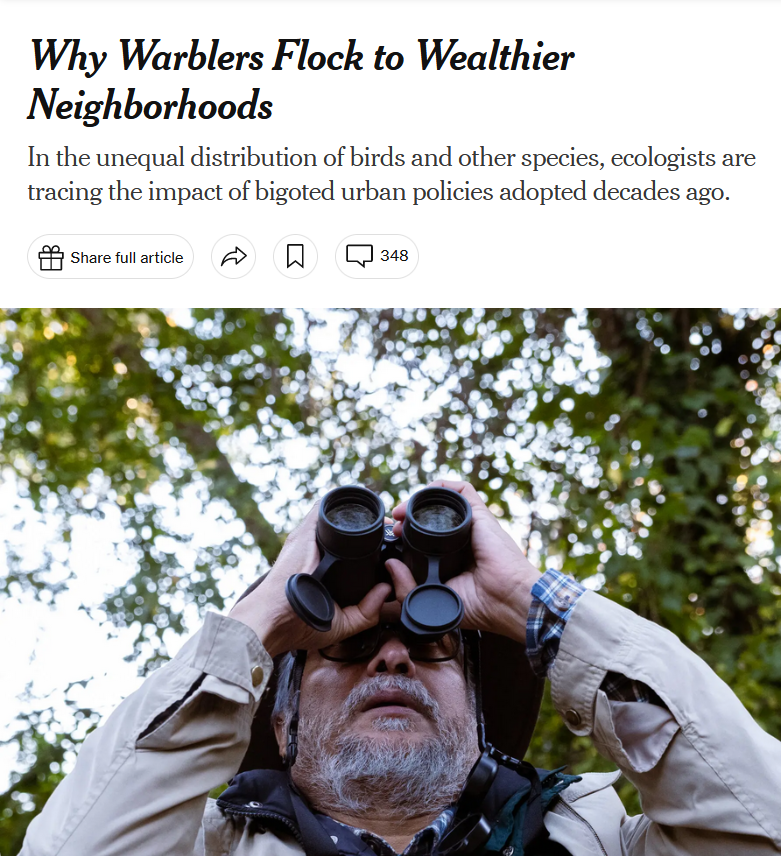 *Why Warblers Flock to Wealthier Neighborhoods (21 November 2023)
Looking at the bird situation even more holistically, other studies show that urban birds are also better off (genetically and otherwise) living in wealthier neighborhoods than living in poorer neighborhoods . . . .
*Why Warblers Flock to Wealthier Neighborhoods (21 November 2023)
Urban birds, like people, are better off in more prosperous neighborhoods than in poor and marginal areas as “patterns of income inequality . . . carry over to influence urban biodiversity” as human inequality  creates barriers to wildlife movement.
*Why Warblers Flock to Wealthier Neighborhoods (21 November 2023)
“. . . Like a wall or a highway, systemic racism creates a barrier to wildlife movement.”*
In many communities, “The birds were ‘an indicator of these broader conditions that are effectively bad for people.’”*
*Why Warblers Flock to Wealthier Neighborhoods (21 November 2023)
another simple, 
but important, 
example . . .
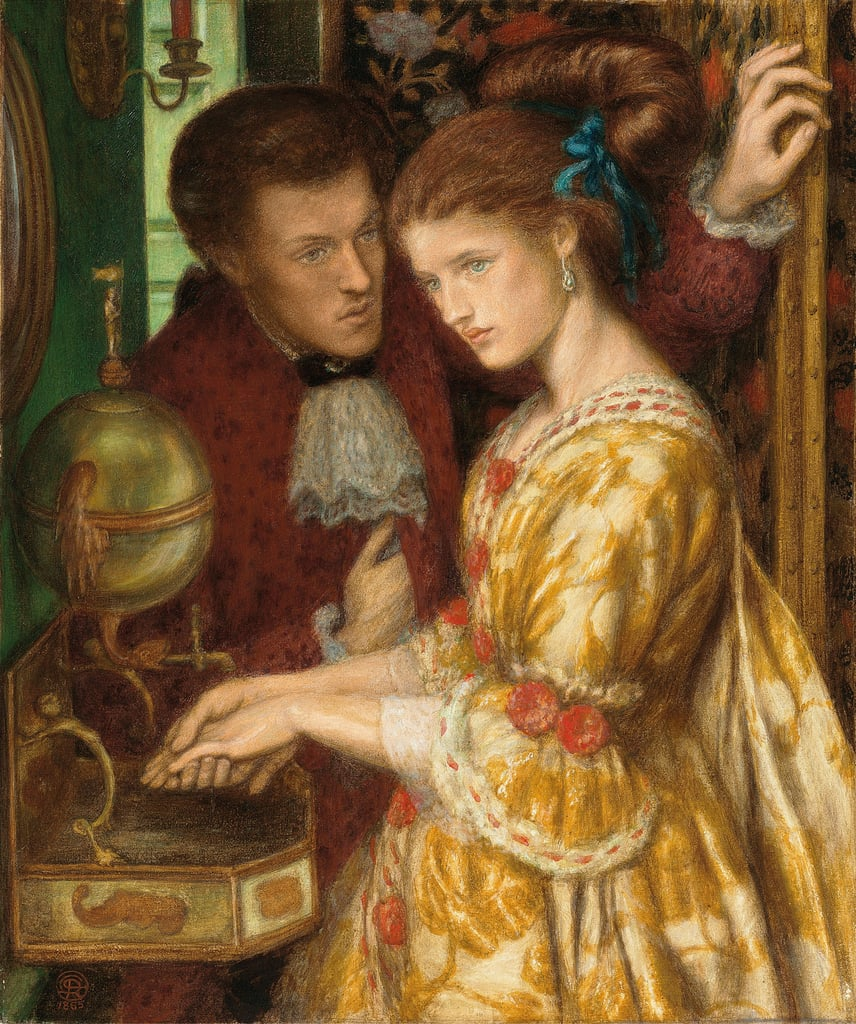 Washing Hands, 1865
Dante Gabriel Rossetti  (1828–1882)
https://commons.wikimedia.org/wiki/File:Dante_Gabriel_Rossetti_-_Washing_Hands.jpg
With COVID-19 handwashing became a focused feature of life and most now recognize that handwashing in general is of tremendous importance for both the individual and for society in general . . .
http://www.bbc.com/news/health-40118539
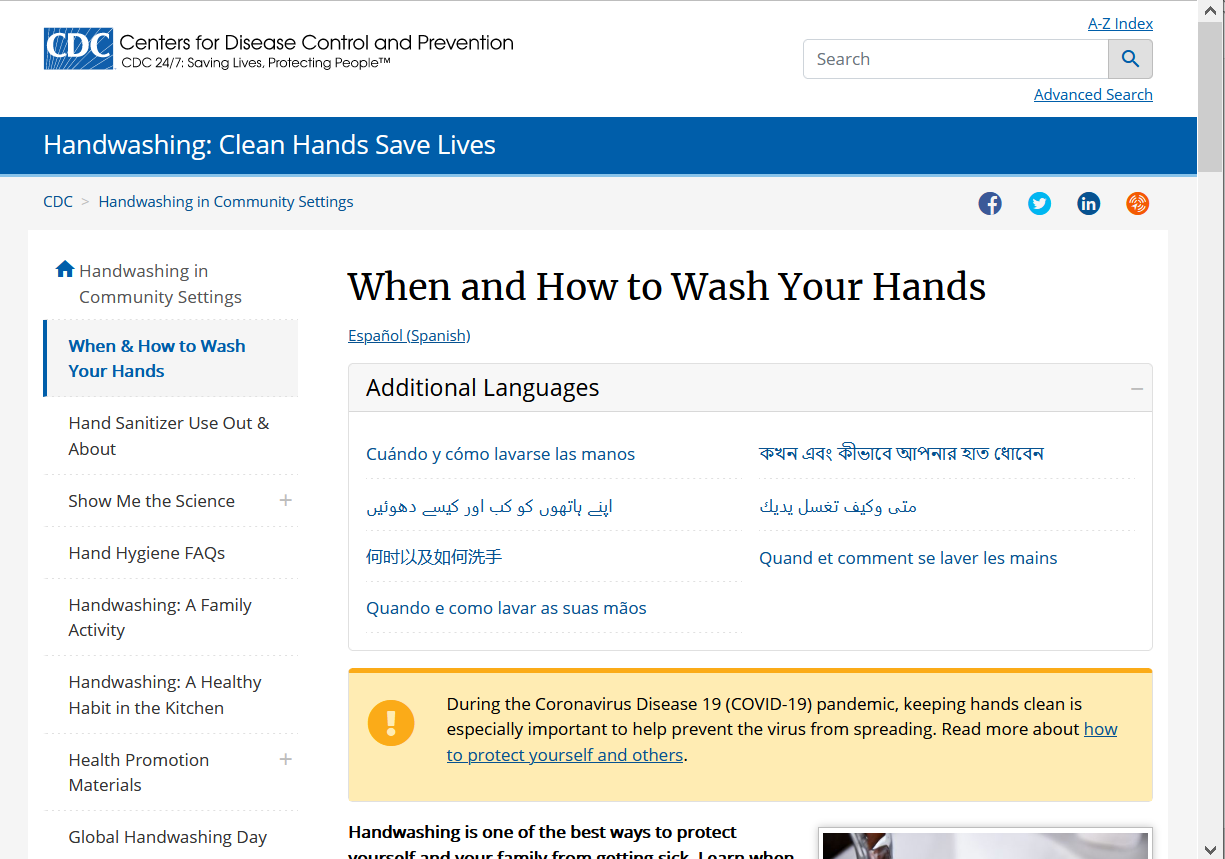 The U.S. CDC issues lots of instructions . . .
https://www.cdc.gov/handwashing/when-how-handwashing.html
Question:
Does it make any difference if you wash your hands with cold water or warm water?
http://www.bbc.com/news/health-40118539
Answer from Scientists: 
?

Answer from Anthropologists: 
?
(REM: Anthropologists look at things holistically)
http://www.bbc.com/news/health-40118539
Answer from Scientists: 
No

Answer from Anthropologists: 
Yes
(REM: Anthropologists look at things holistically)
http://www.bbc.com/news/health-40118539
Answer from Scientists: 
No

Answer from Anthropologists: 
Yes
(REM: Anthropologists look at things holistically)
http://www.bbc.com/news/health-40118539
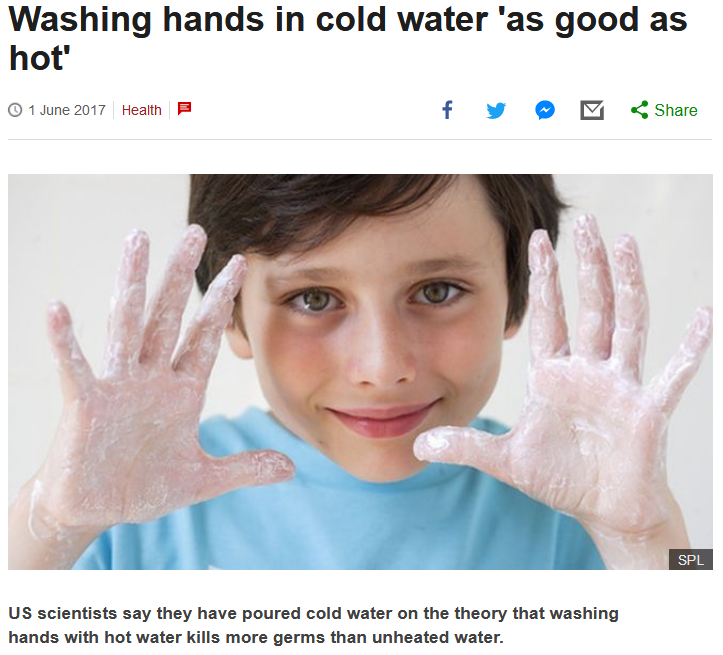 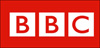 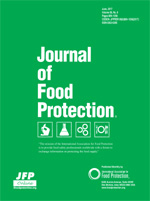 http://www.bbc.com/news/health-40118539
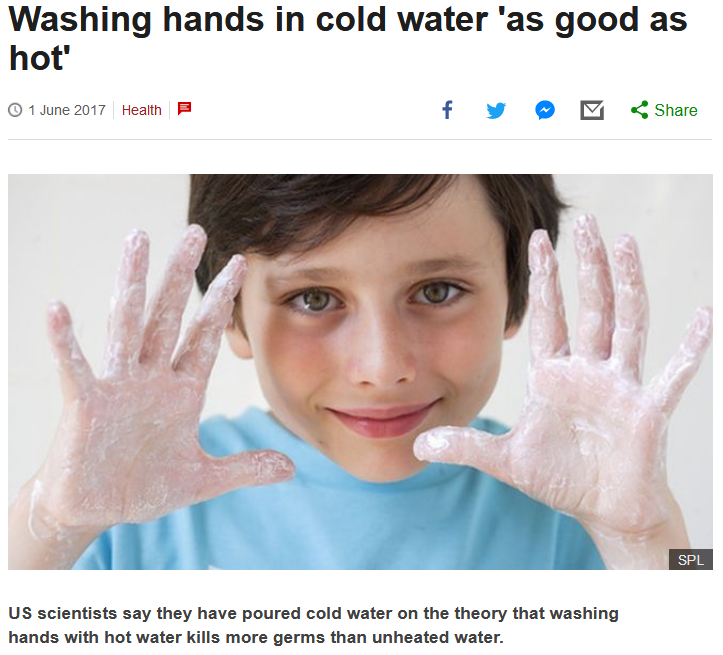 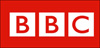 US scientists say they have poured cold water on the theory that washing hands with hot water kills more germs than unheated water.
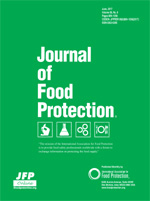 http://www.bbc.com/news/health-40118539
Article:

“Quantifying the Effects of Water Temperature, Soap Volume, Lather Time, and Antimicrobial Soap as Variables in the Removal of Escherichia coli ATCC 11229 from Hands”
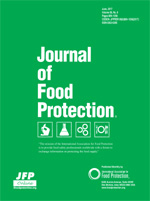 Dane A. Jensen, David R. Macinga, David J. Shumaker, Roberto Bellino, James W. Arbogast and Donald W. Schaffner
Journal of Food Protection, Volume 80, Issue 6 (June 2017),  pp. 1022-1031.
http://jfoodprotection.org/doi/pdf/10.4315/0362-028X.JFP-16-370http://jfoodprotection.org/doi/pdf/10.4315/0362-028X.JFP-16-370
an anthropologist would look at the problem of water temperature holistically, and conclude that the water temperature DOES make a difference . . .
http://www.bbc.com/news/health-40118539
because length of time of washing hands 
(like length of time 
brushing one’s teeth) 
is a key variable to overall effectiveness 
. . .
http://www.bbc.com/news/health-40118539
because length of time of washing hands 
(like length of time 
brushing one’s teeth) 
is a key variable to overall effectiveness 
. . .
http://www.bbc.com/news/health-40118539
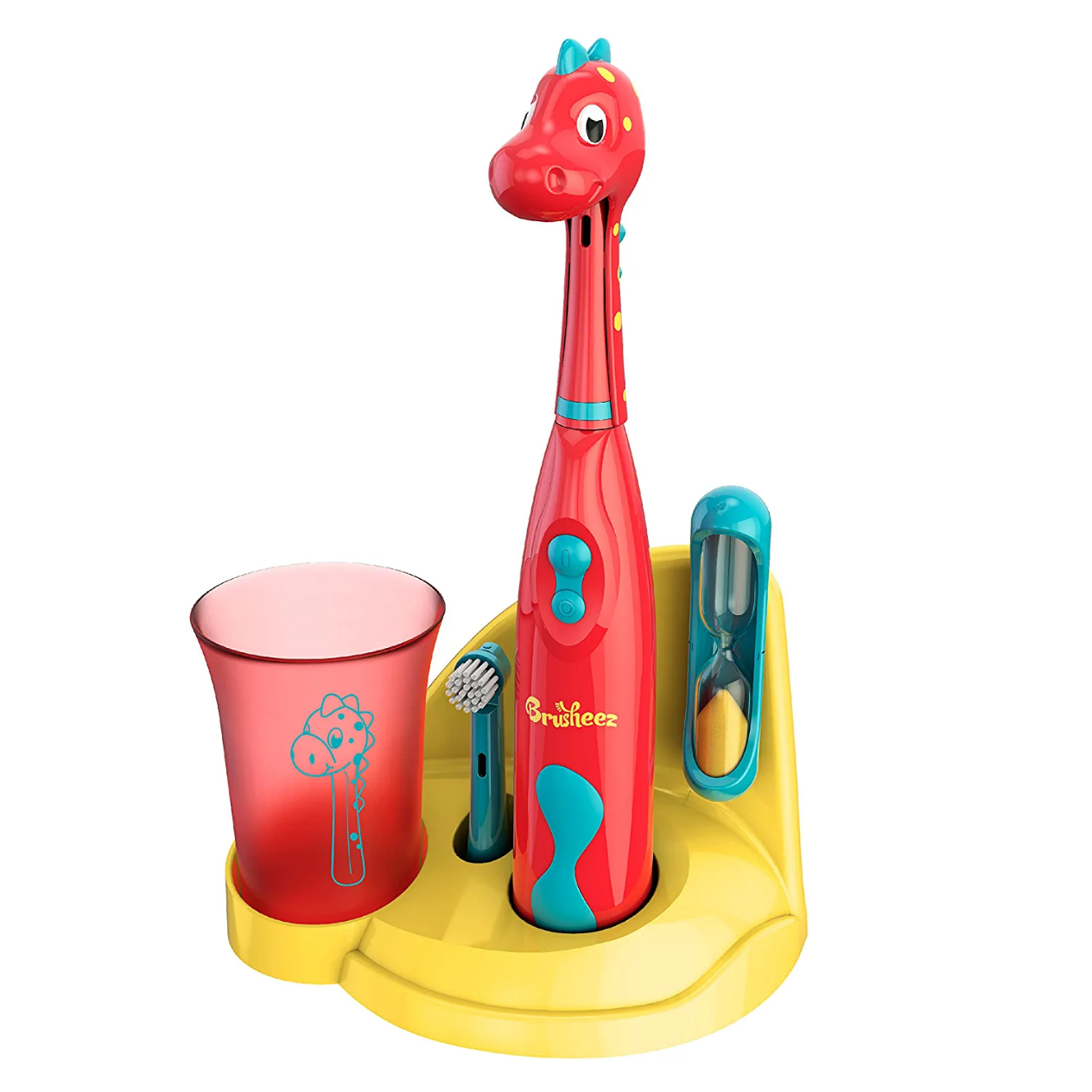 Dentists knew that all along . . .
Brusheez® Kid's Electric Toothbrush Set
. . . in other words, HUMAN BEHAVIOR
is a most-important
 key variable
http://www.bbc.com/news/health-40118539
. . . and people tend to wash their hands longer if the water temperature is comfortably warm
http://www.bbc.com/news/health-40118539
even the scientists focusing on water temperature in the experiments note more or less in passing that human behavior is an important issue . . .
http://www.bbc.com/news/health-40118539
“A large part of the variability in the data was associated with the behaviors of the volunteers. Understanding what behaviors and human factors most influence hand washing may help researchers find techniques to optimize the effectiveness of hand washing.”
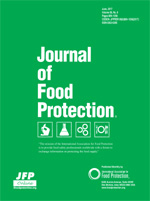 Dane A. Jensen, David R. Macinga, David J. Shumaker, Roberto Bellino, James W. Arbogast and Donald W. Schaffner
Journal of Food Protection, Volume 80, Issue 6 (June 2017),  pp. 1022-1031.
http://jfoodprotection.org/doi/abs/10.4315/0362-028X.JFP-16-370http://jfoodprotection.org/doi/abs/10.4315/0362-028X.JFP-16-370
One more example . . .
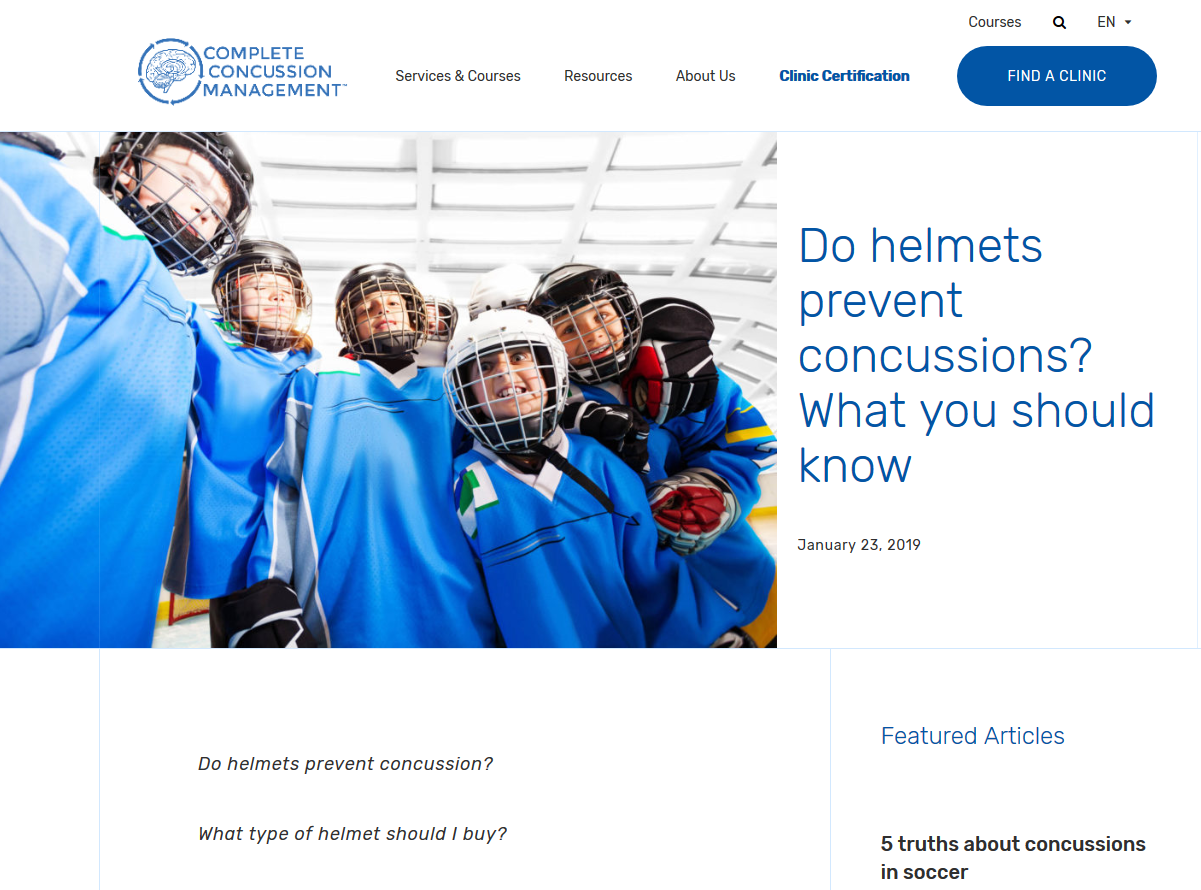 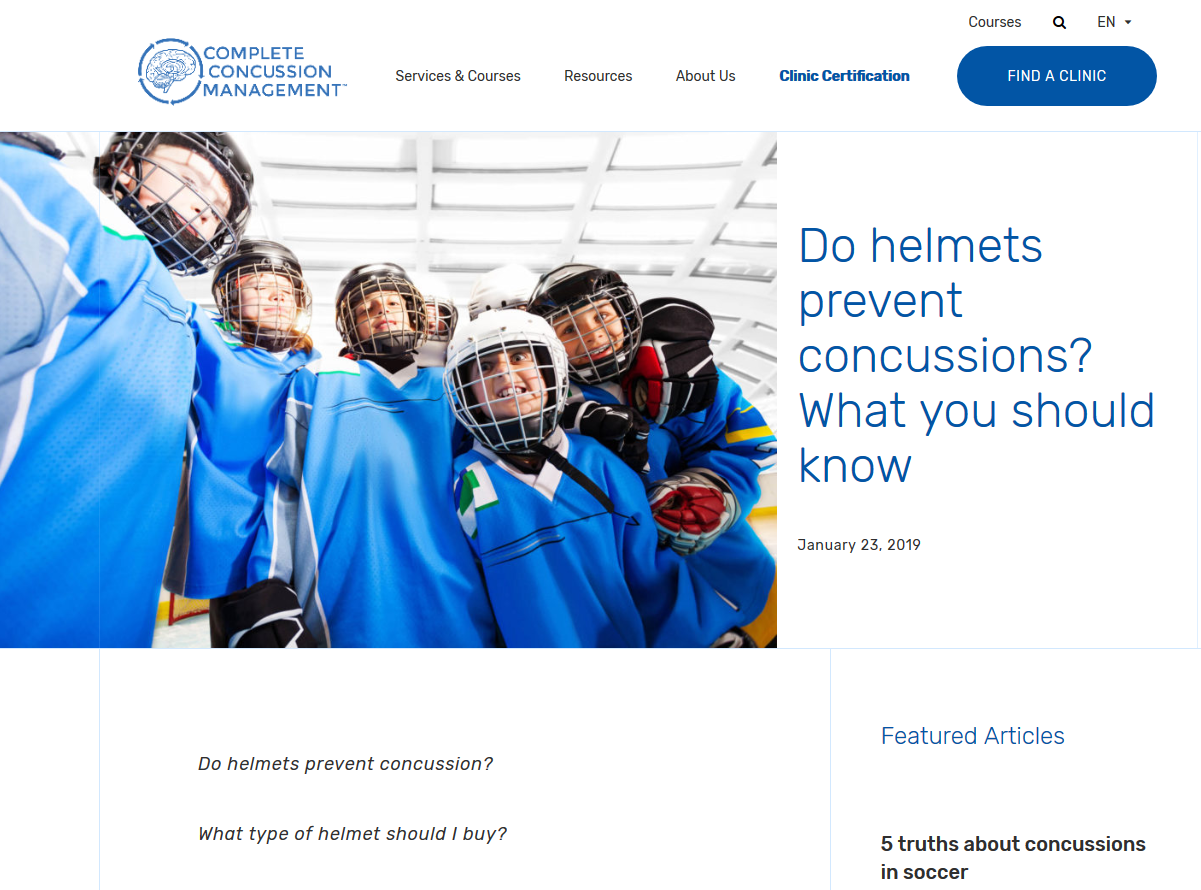 No . . .
Wearing helmets may actually result in more concussions because players assume that helmets help prevent concussions and thus take less care to prevent them . . .
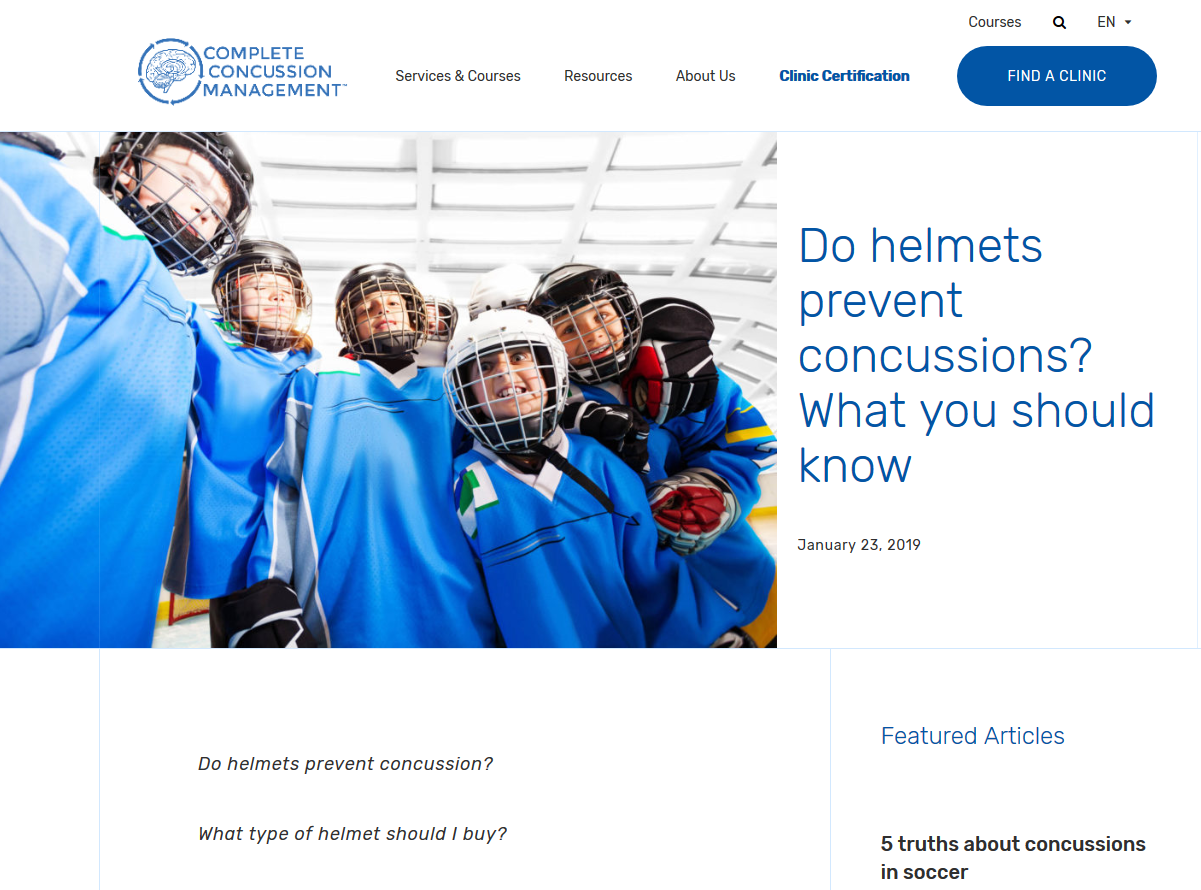 Concussions are caused by acceleration or deceleration of the brain inside the skull . . .

Helmets on the outside of the skull do not mitigate that . . . and athletes think they can hit harder with the helmet on, and that can only increase the chances of a concussion . . .
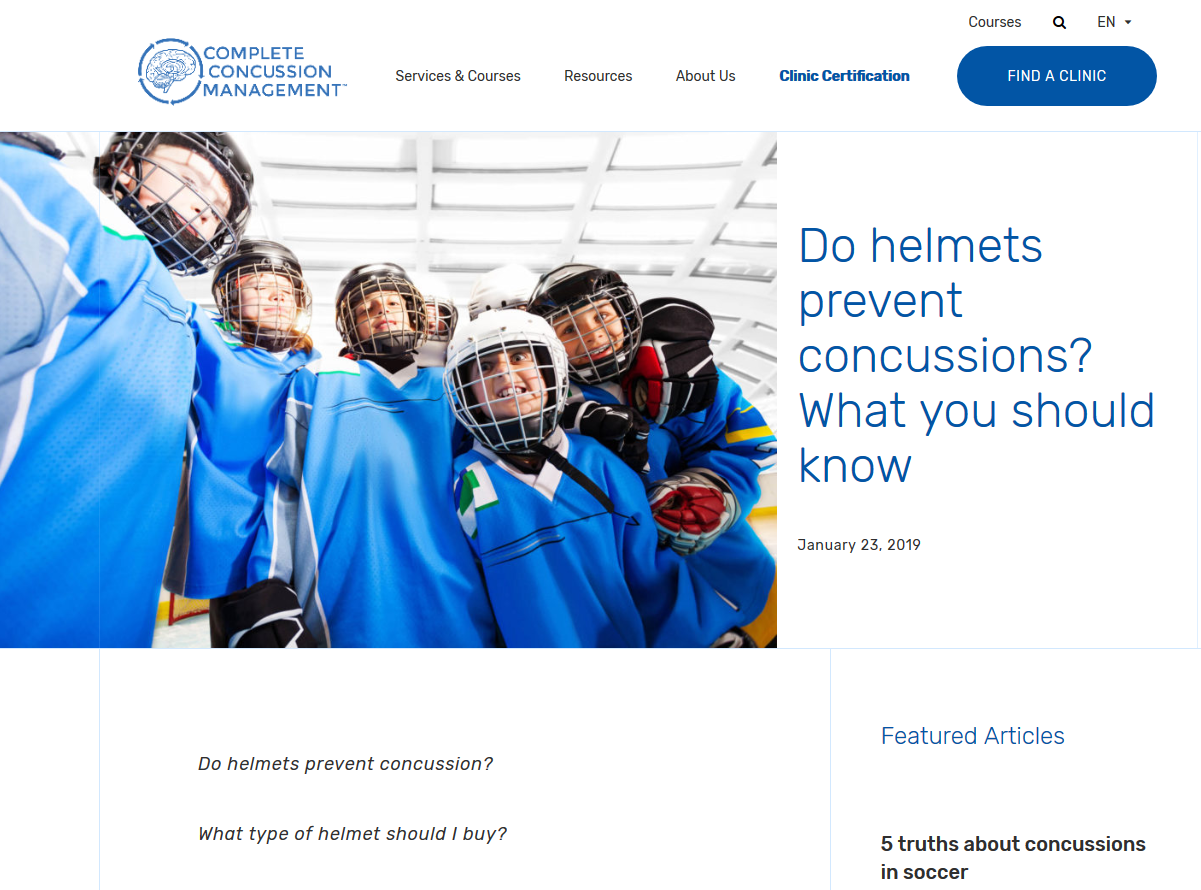 It is more likely that if athletes were towear no helmets that the actual number of concussions would be reduced . . .
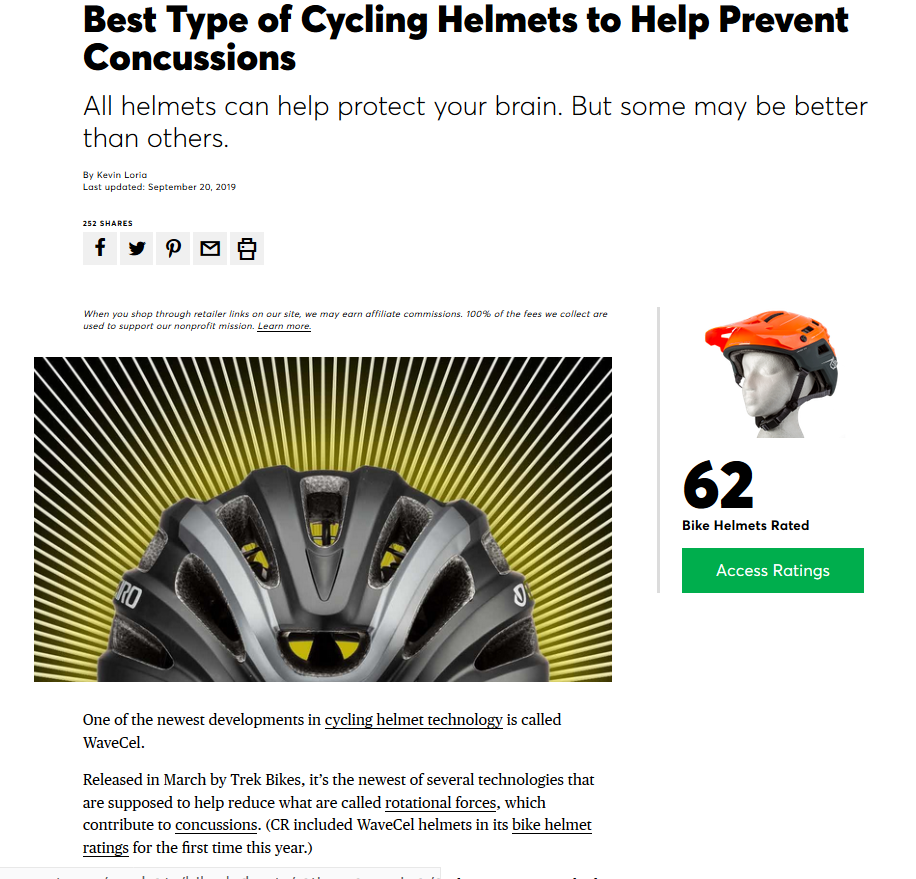 But wear a bike helmet to protect your head. Wearing a bike helmet reduces the risk of serious head injury (to your skull) by about 70 percent.
with humans, in anthropology, holism looks at an item including the many subdisciplines in the areas of . . .
Holism tries to put all of the pieces together . . .
Anthropology of Europe
and its . . .
cultural / social
physical
archaeology
linguistics
(bio-physical)
let’s have a look at that on the 
“Anthropology and . . . Its Parts” chart . . .
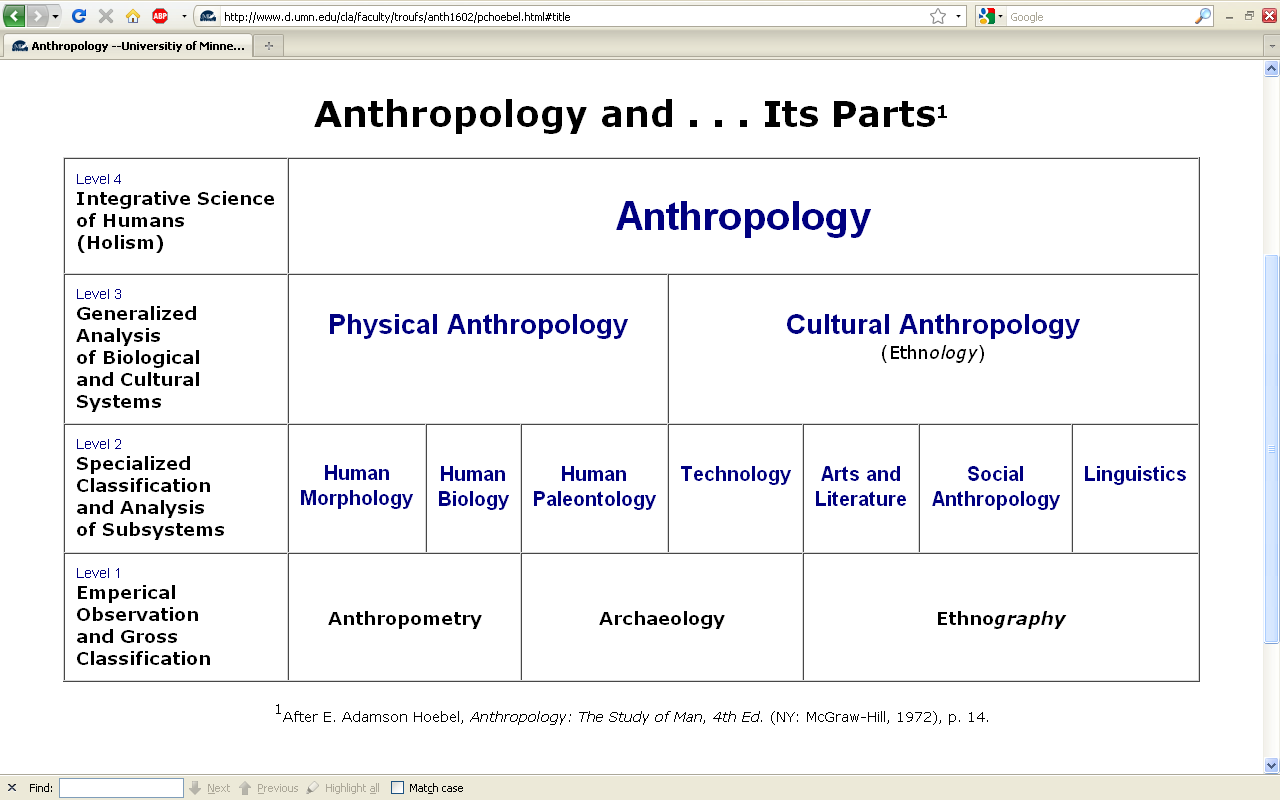 URL link to print: https://www.d.umn.edu/cla/faculty/troufs/anth1602/pchoebel.html#title
NOTE:  
usually anthropologists read charts from the bottom up

that has to do with the fact that  in archaeology the oldest layers are at the bottom of a site and the newer ones are on top
REM: We’re having a look at . . .
Anthropology of Europeand its . . .
cultural / social
physical
archaeology
linguistics
and that would appear on the chart as . . .
. . . but first note that the two main divisions
of Anthropology are
bio-physical and cultural . . .
Understanding Global Cultures
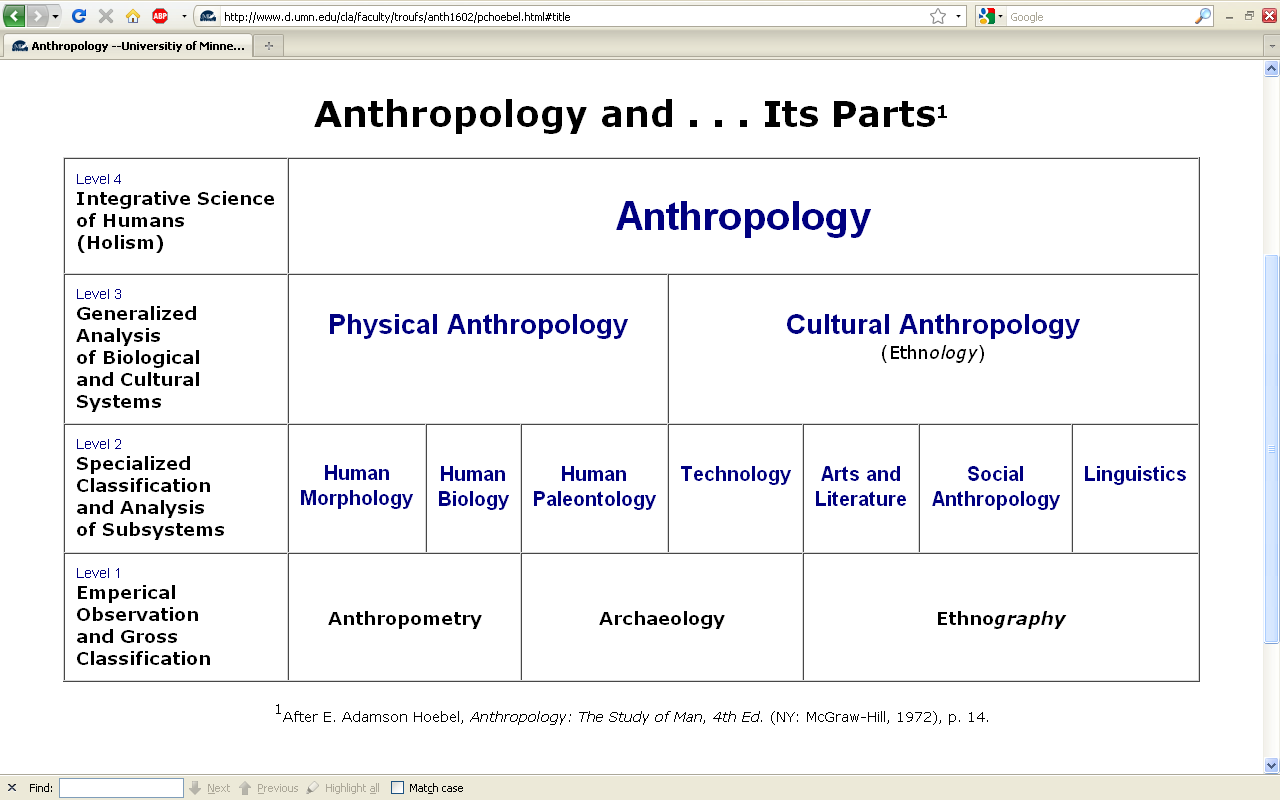 Anthropology
URL link to print: https://www.d.umn.edu/cla/faculty/troufs/anth1602/pchoebel.html#title
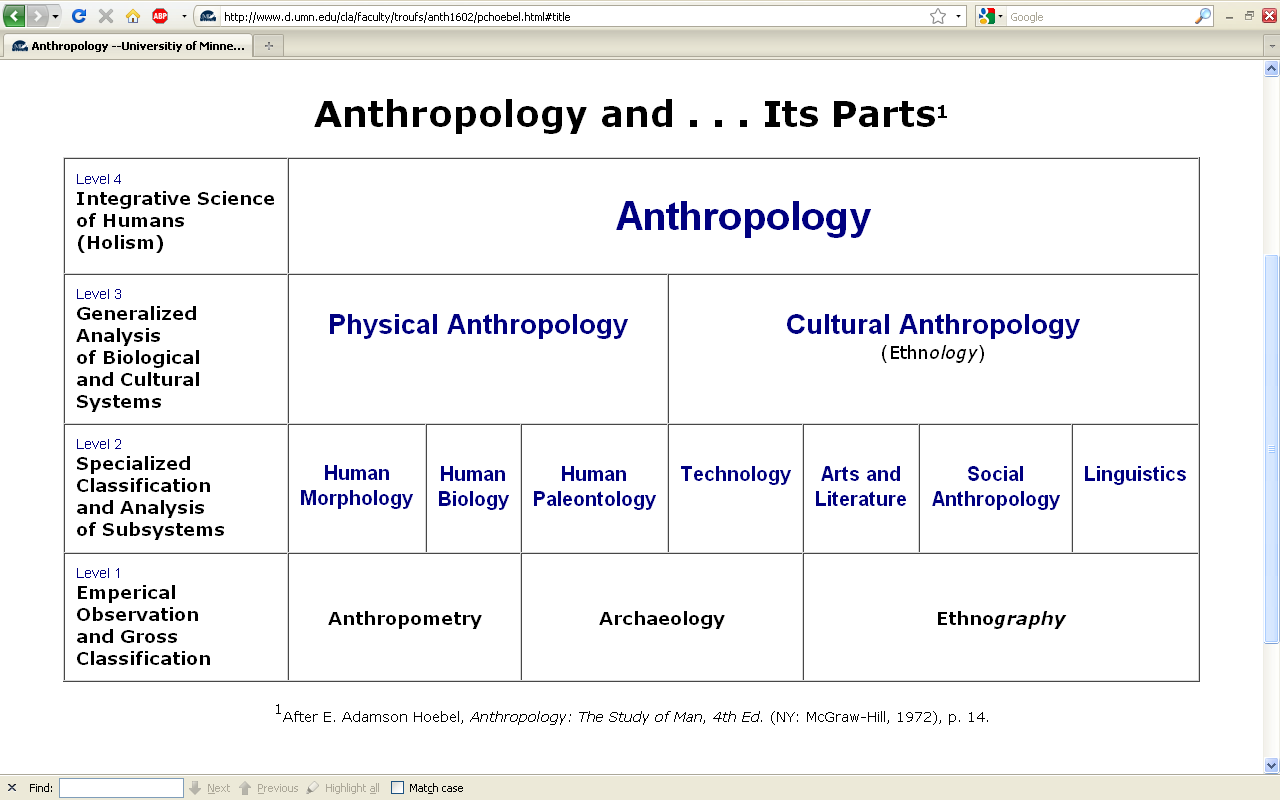 URL link to print: https://www.d.umn.edu/cla/faculty/troufs/anth1602/pchoebel.html#title
Understanding Global Cultures
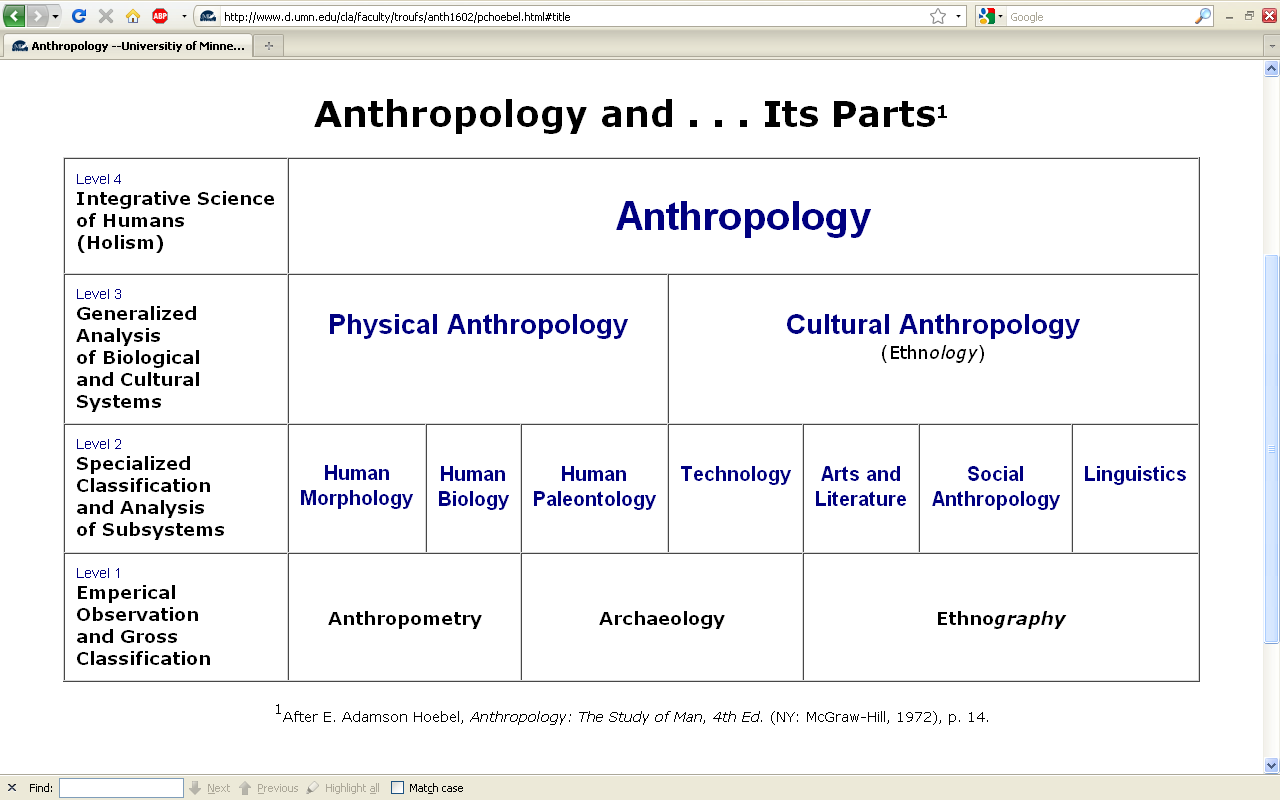 Anthropology
Bio-physical
URL link to print: https://www.d.umn.edu/cla/faculty/troufs/anth1602/pchoebel.html#title
. . . biophysical involvesthings like . . .
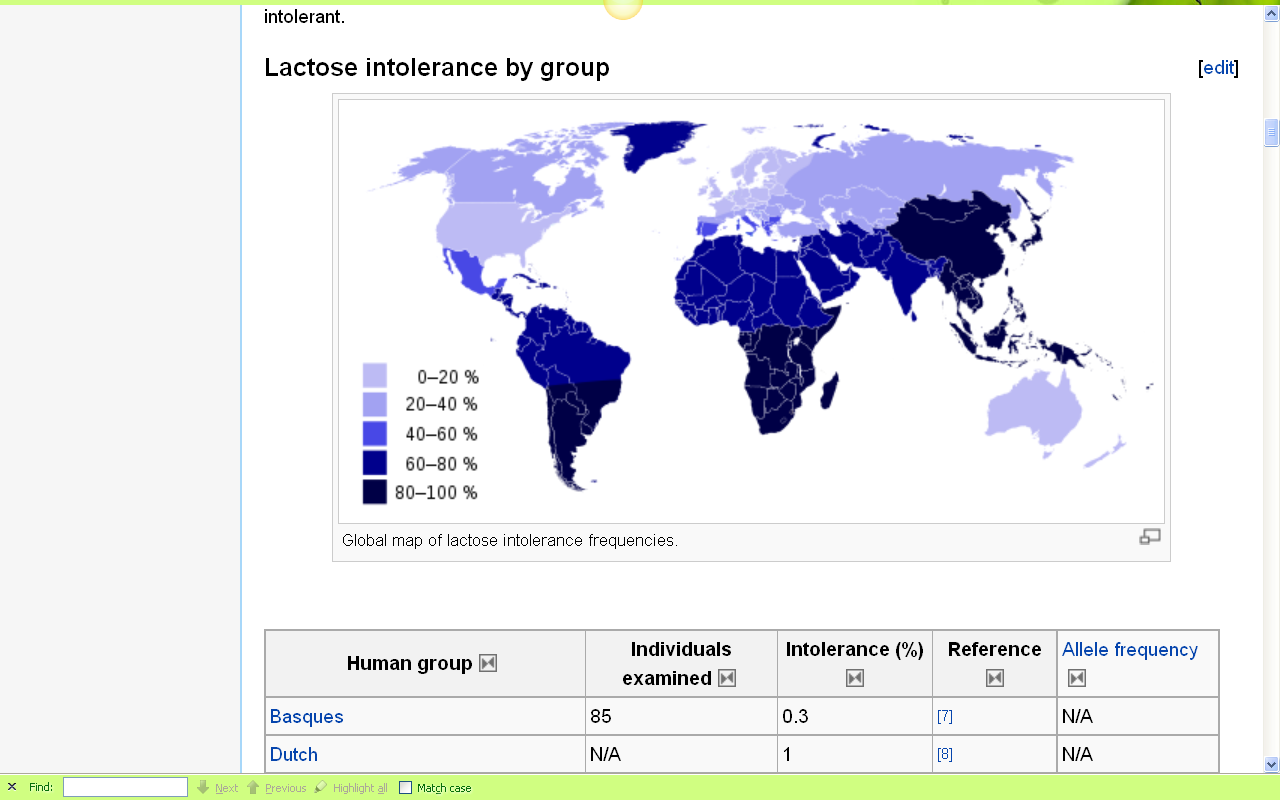 Europeans are some of the few peoples of the world that can drink milk without getting sick
http://en.wikipedia.org/wiki/Lactose_intolerance
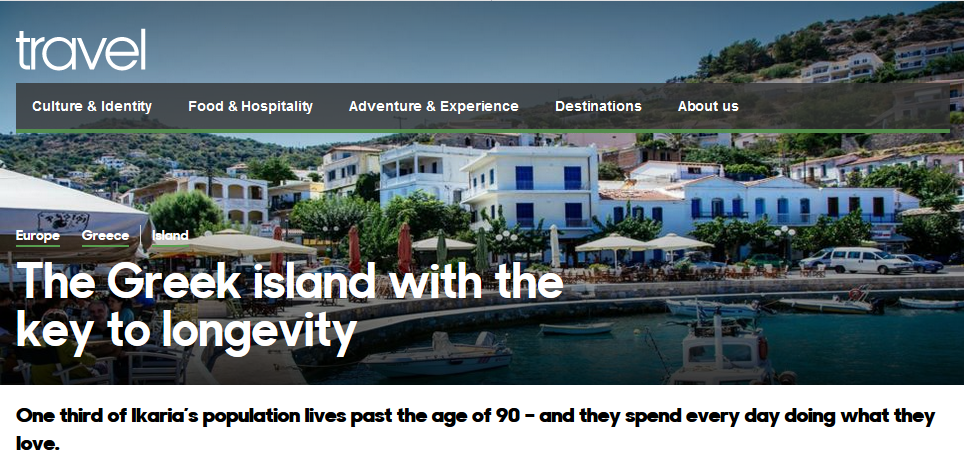 http://www.bbc.com/travel/story/20171116-the-greek-island-with-the-key-to-longevity?ocid=global_travel_rss&ocid=global_bbccom_email_20112017_travel
. . . but ultimately anthropologists seek to study phenomena in terms of both physical and cultural aspects
. . .
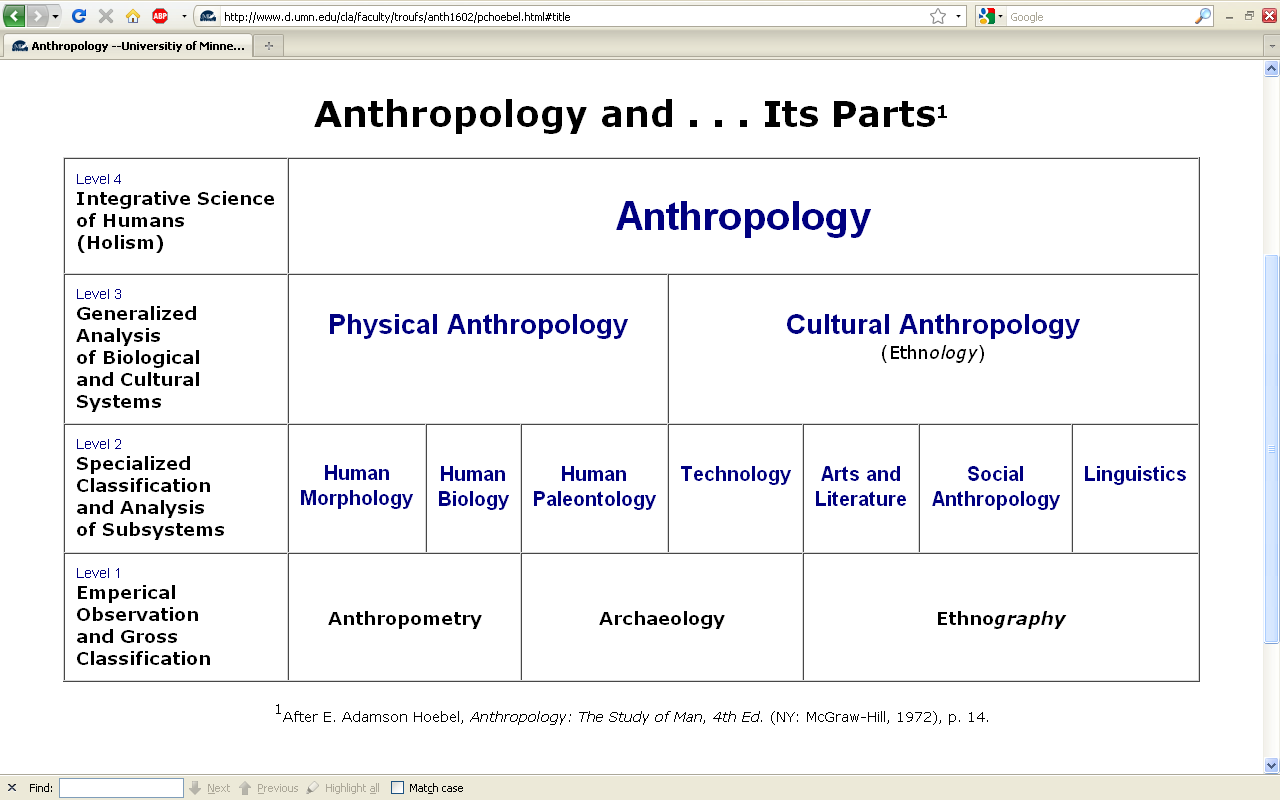 Anthropology
Bio-physical
Socio-cultural
for example, numerous studies have shown that exposure to images [cultural] of ultrathin models can lead to body dissatisfaction and eventually to unhealthy eating behaviors and physical illness [physical] . . .
The Cultural Feast, 2nd ed., p. 115
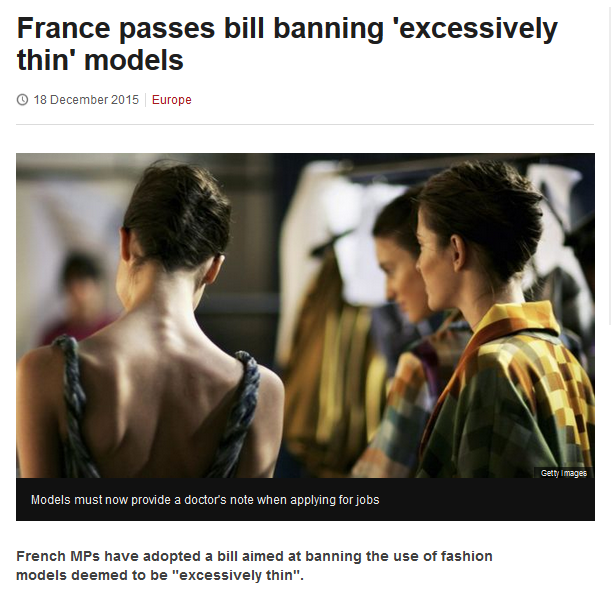 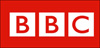 http://www.bbc.com/news/world-europe-35130792
Anthropology of Europe
. . . and to understand a phenomena in terms of both physical and cultural aspects
. . .
. . . ultimately involves lots of subdisciplines . . .
NOTE:  
There are four levels . . .

(REM: read from the bottom up)
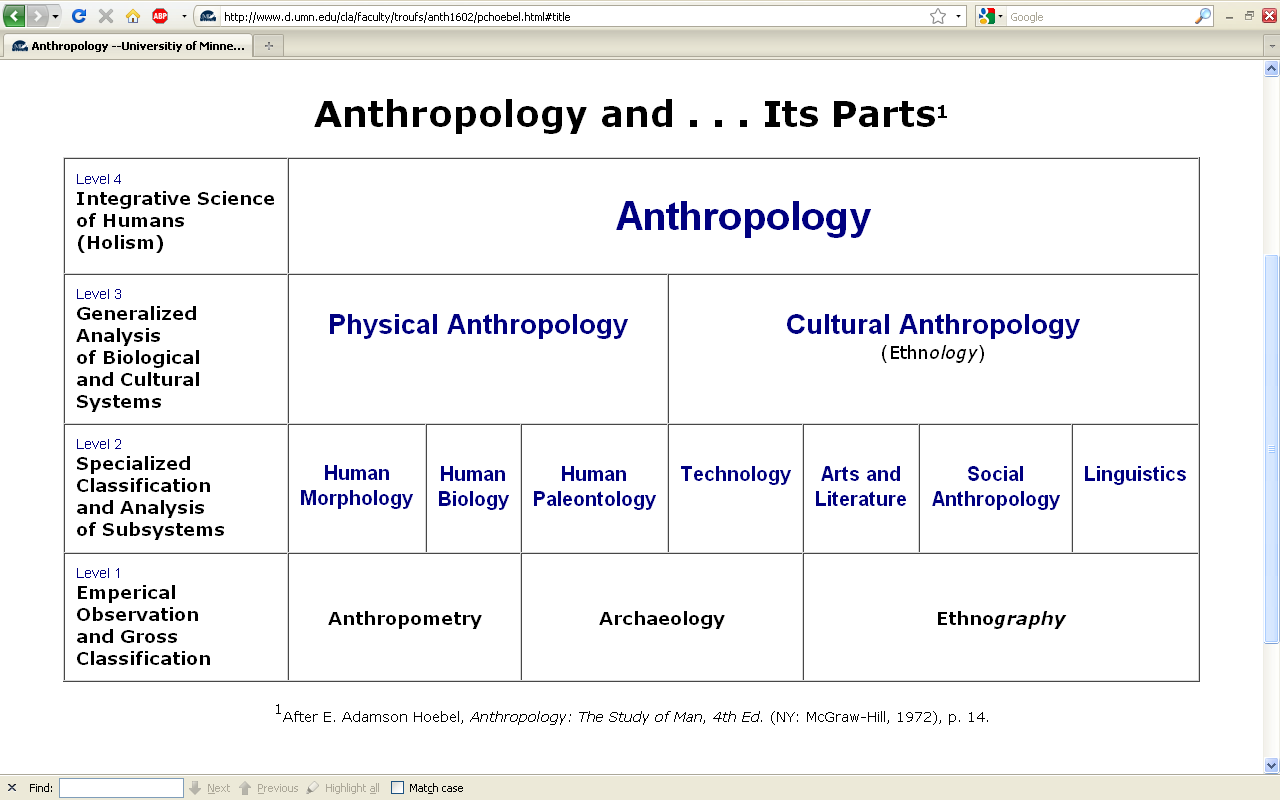 URL link to print: https://www.d.umn.edu/cla/faculty/troufs/anth1602/pchoebel.html#title
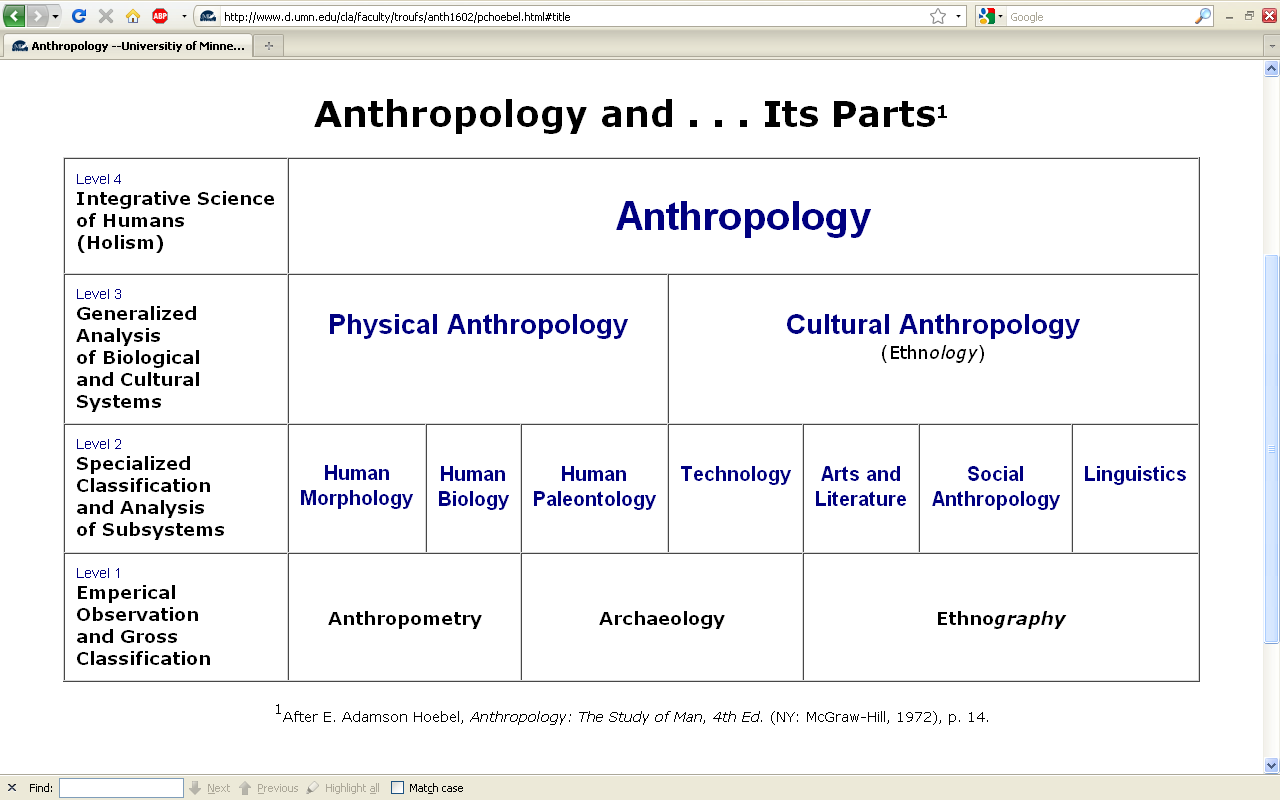 URL link to print: https://www.d.umn.edu/cla/faculty/troufs/anth1602/pchoebel.html#title
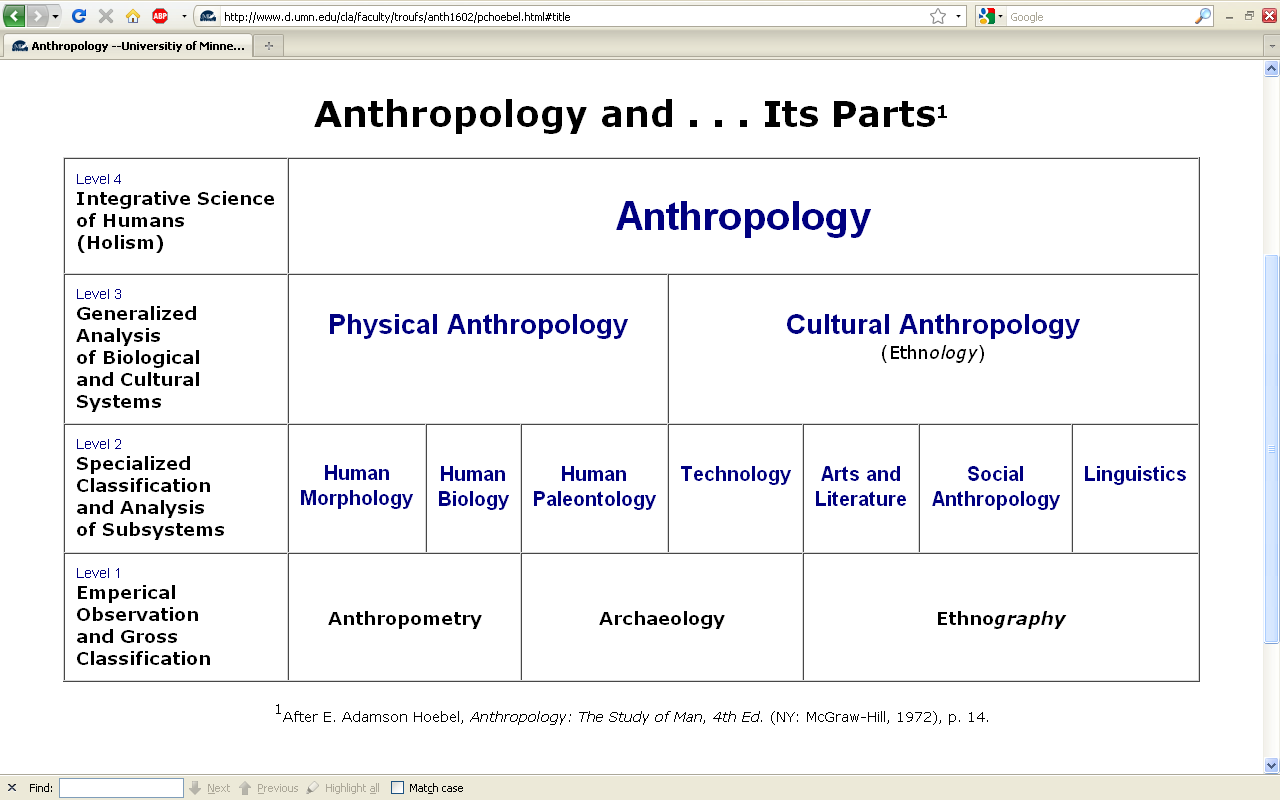 URL link to print: https://www.d.umn.edu/cla/faculty/troufs/anth1602/pchoebel.html#title
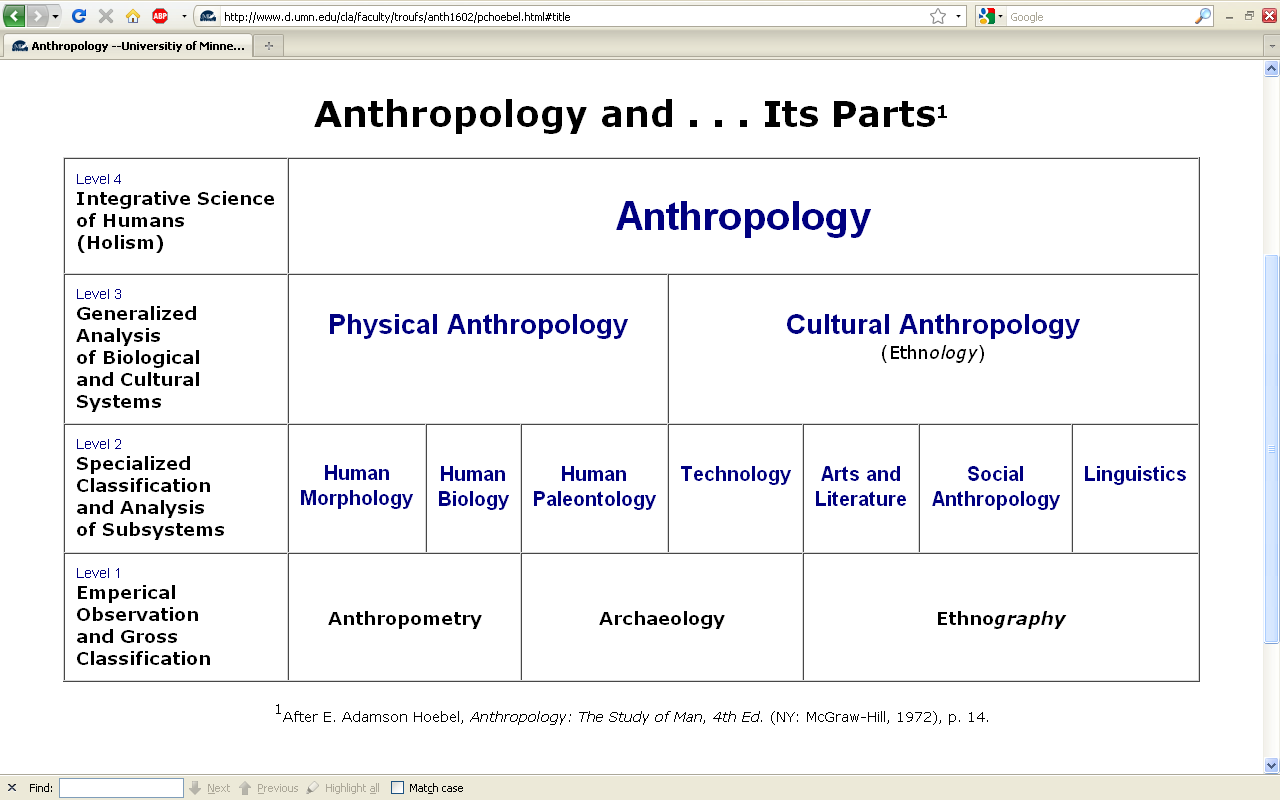 URL link to print: https://www.d.umn.edu/cla/faculty/troufs/anth1602/pchoebel.html#title
HOLISM
Involves all four levels
and all
of the physical and cultural
components combined
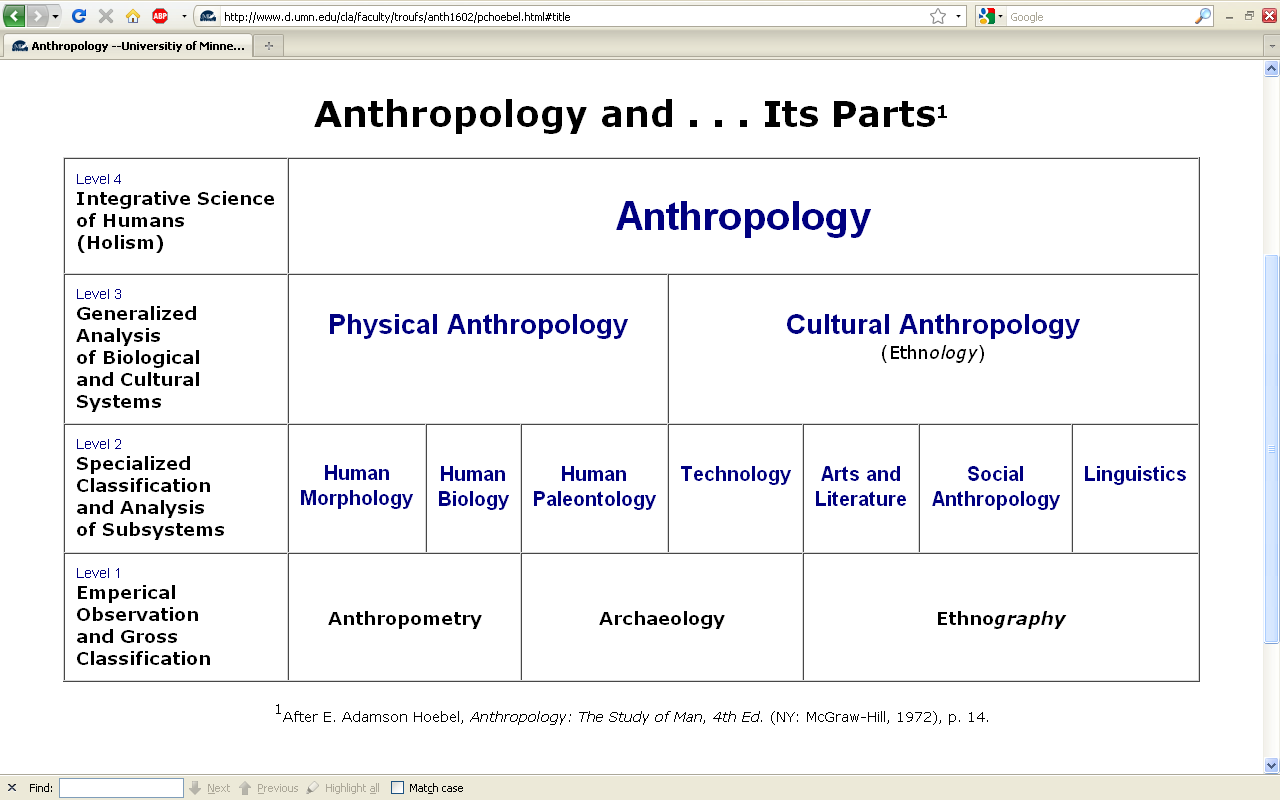 holism
URL link to print: https://www.d.umn.edu/cla/faculty/troufs/anth1602/pchoebel.html#title
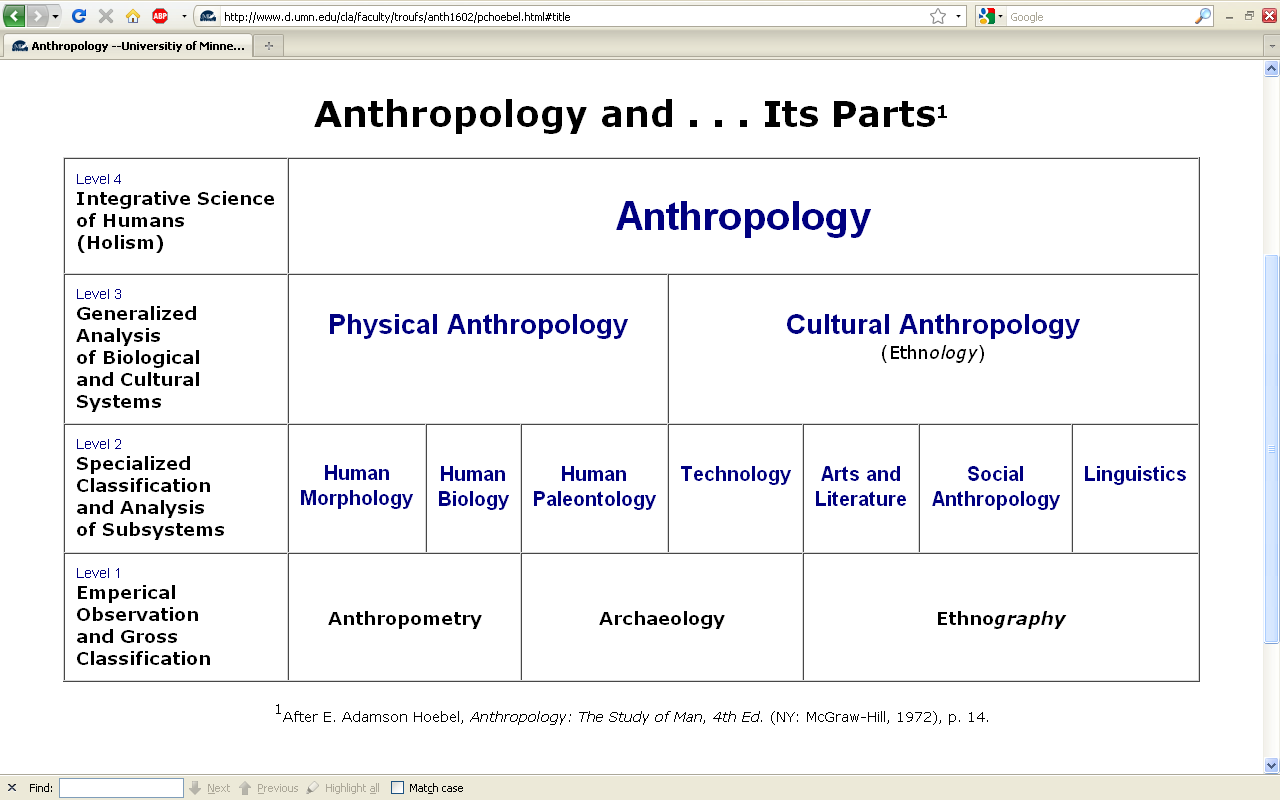 holism
holism
URL link to print: https://www.d.umn.edu/cla/faculty/troufs/anth1602/pchoebel.html#title
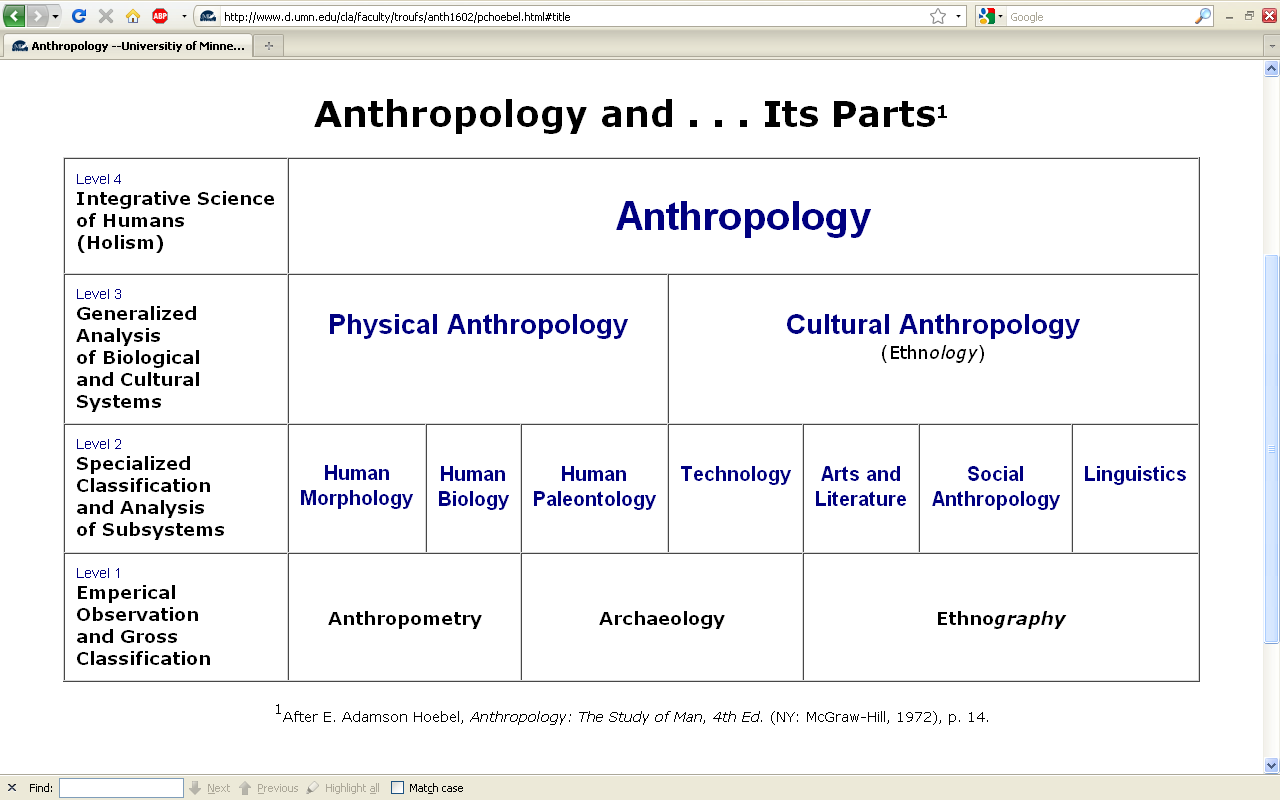 Anthropology
URL link to print: https://www.d.umn.edu/cla/faculty/troufs/anth1602/pchoebel.html#title
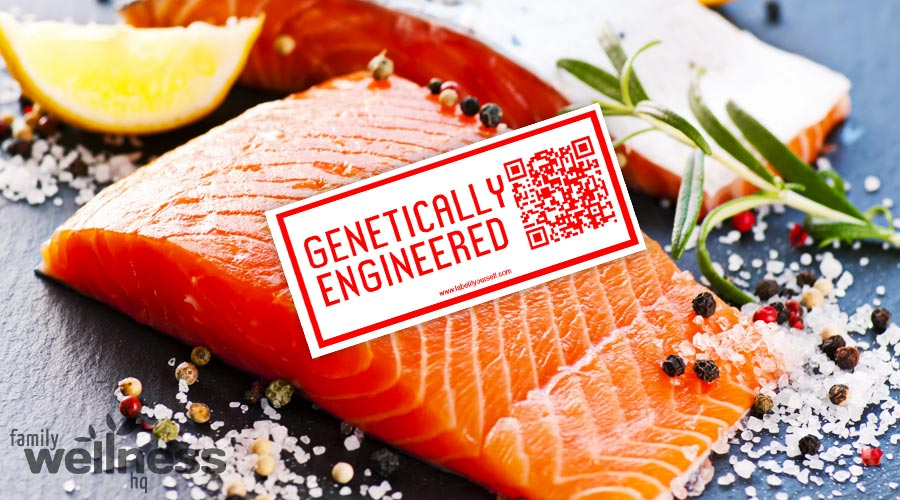 source
REM 
. . . the two main divisions
of Anthropology are
bio-physical and cultural . . .
Understanding Global Cultures
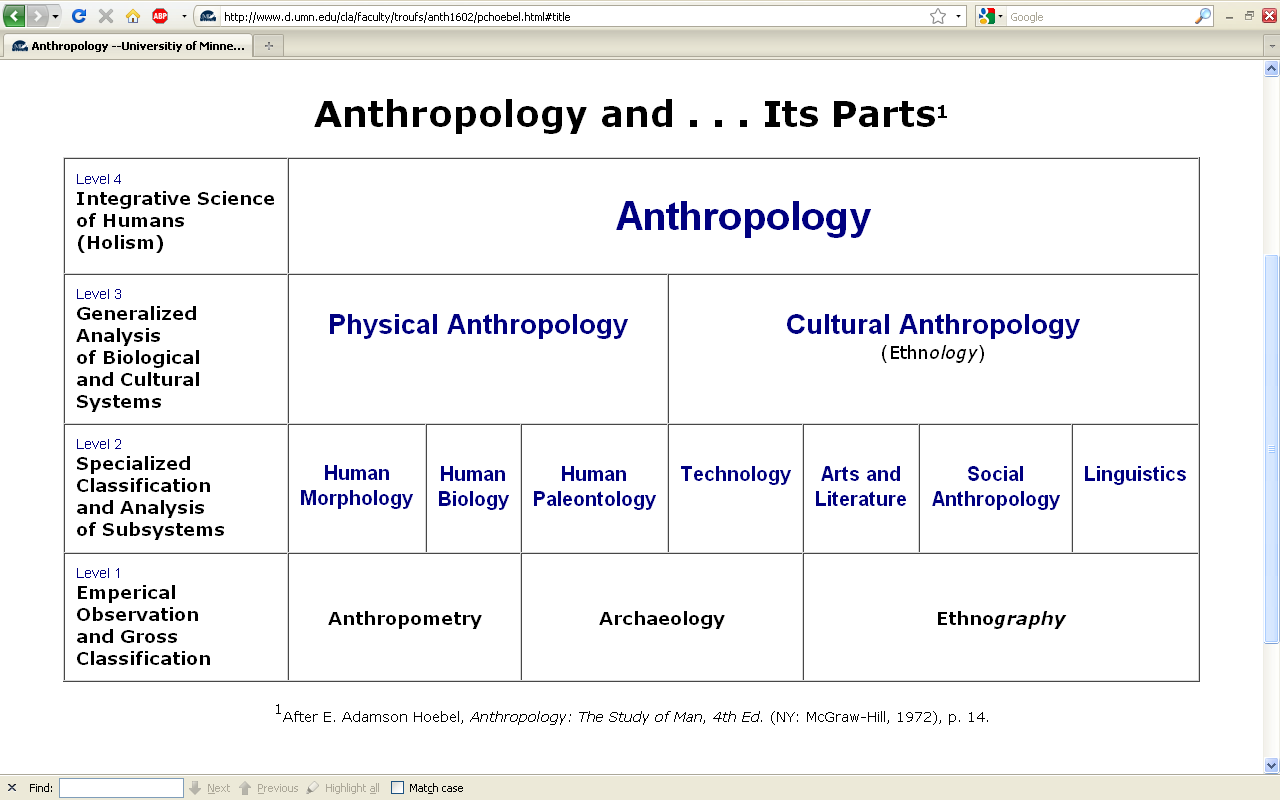 Anthropology
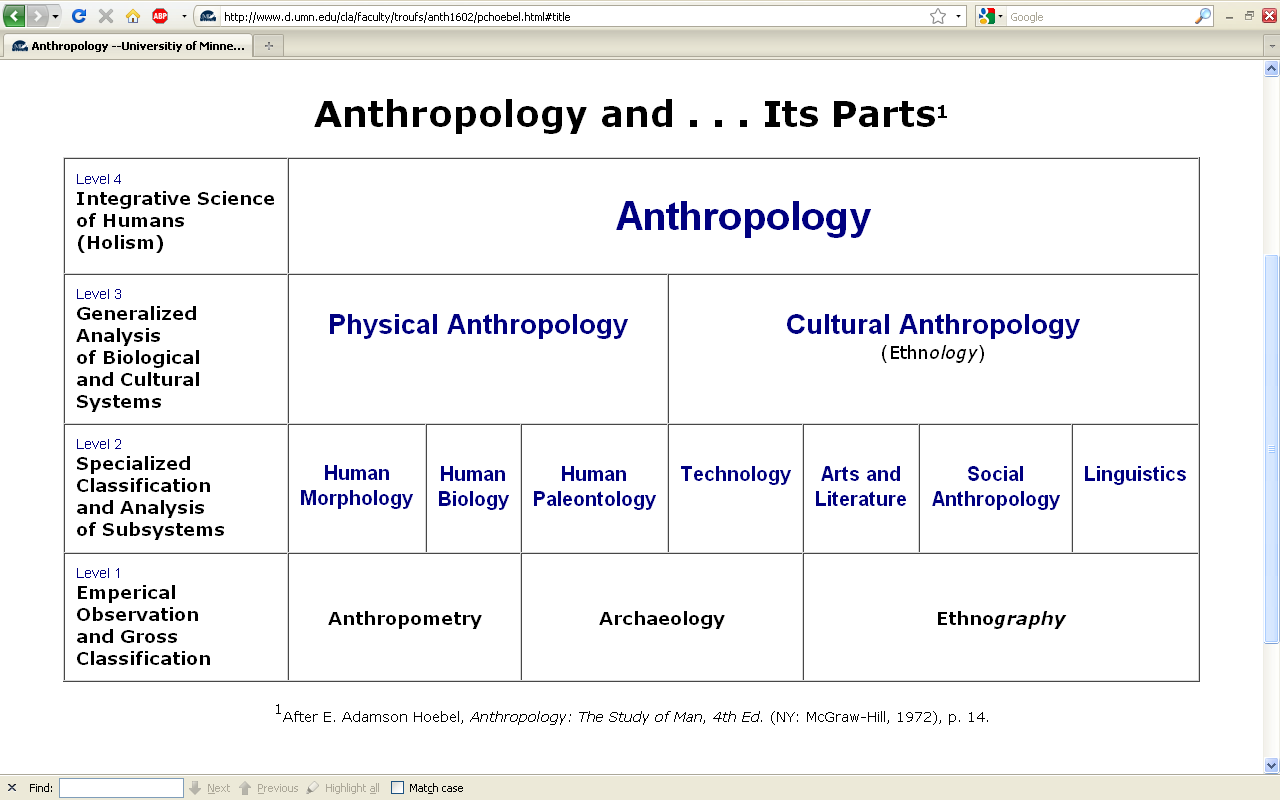 Anthropology
Bio-physical
URL link to print: https://www.d.umn.edu/cla/faculty/troufs/anth1602/pchoebel.html#title
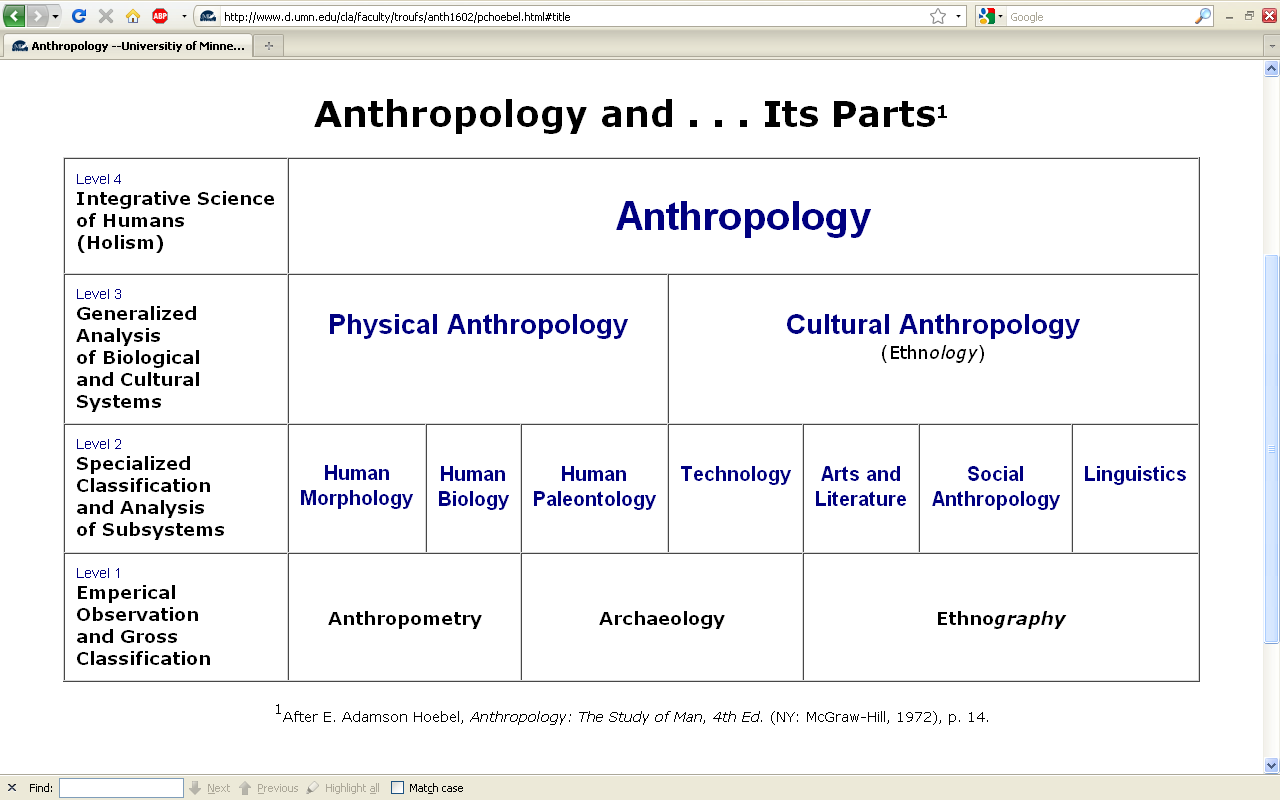 Anthropology
Bio-physical
Socio-cultural
. . . but, as mentioned above, ultimately anthropologists seek to study phenomena in terms of both physical and cultural aspects
. . .
as in the example mentioned above, numerous studies have shown that exposure to images [cultural] of ultrathin models can lead to body dissatisfaction and eventually to unhealthy eating behaviors and physical illness [physical] . . .
The Cultural Feast, 2nd ed., p. 115
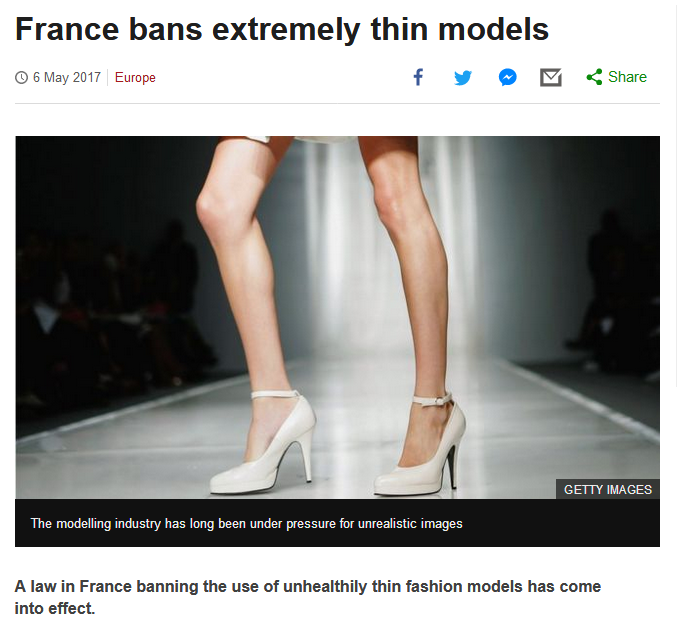 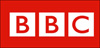 http://www.bbc.com/news/world-europe-39821036http://www.bbc.com/news/world-europe-39821036
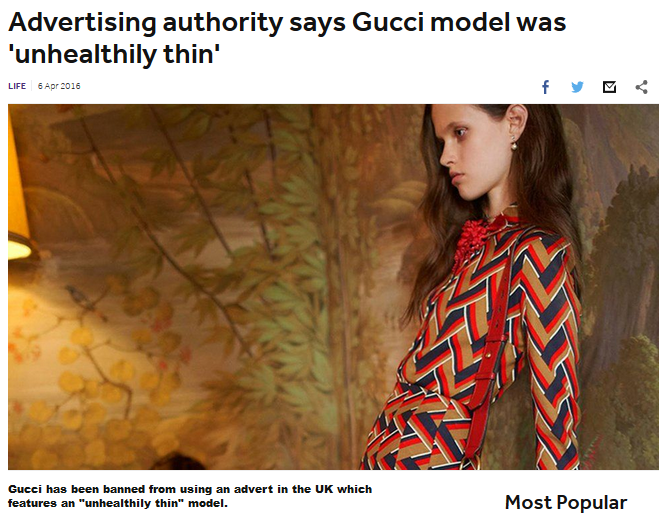 http://www.bbc.co.uk/newsround/35979565
Anthropology of Europe
. . . and to understand a phenomena in terms of both physical and cultural aspects
. . .
. . . ultimately involves lots of disciplines and subdisciplines . . .
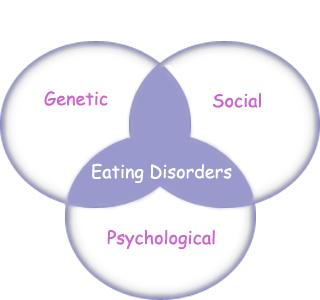 “Eating Disorders are about feelings, not food.”
The Eating Disorder Foundation
www.eatingdisorderfoundation.org/EatingDisorders.htm
. . . and that ultimately involves lots of subdisciplines . . .
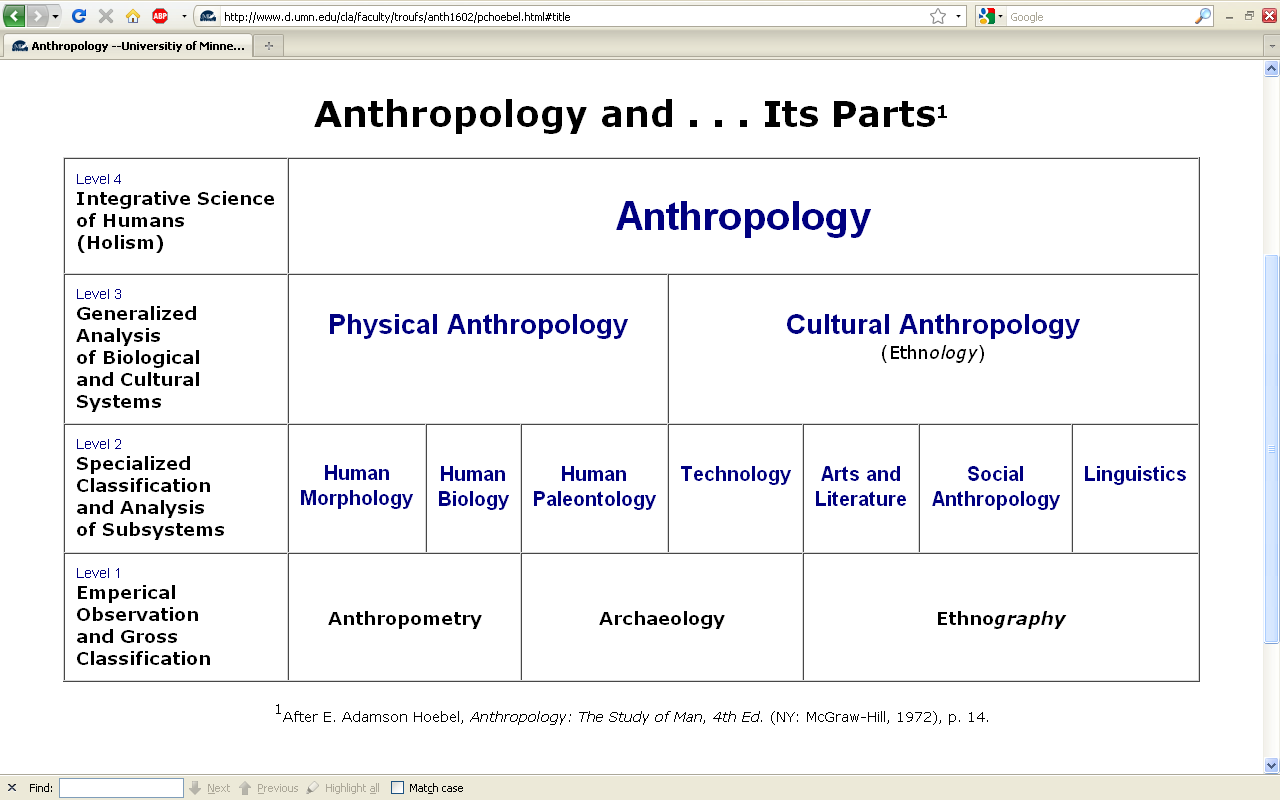 Anthropology
Bio-physical
Socio-cultural
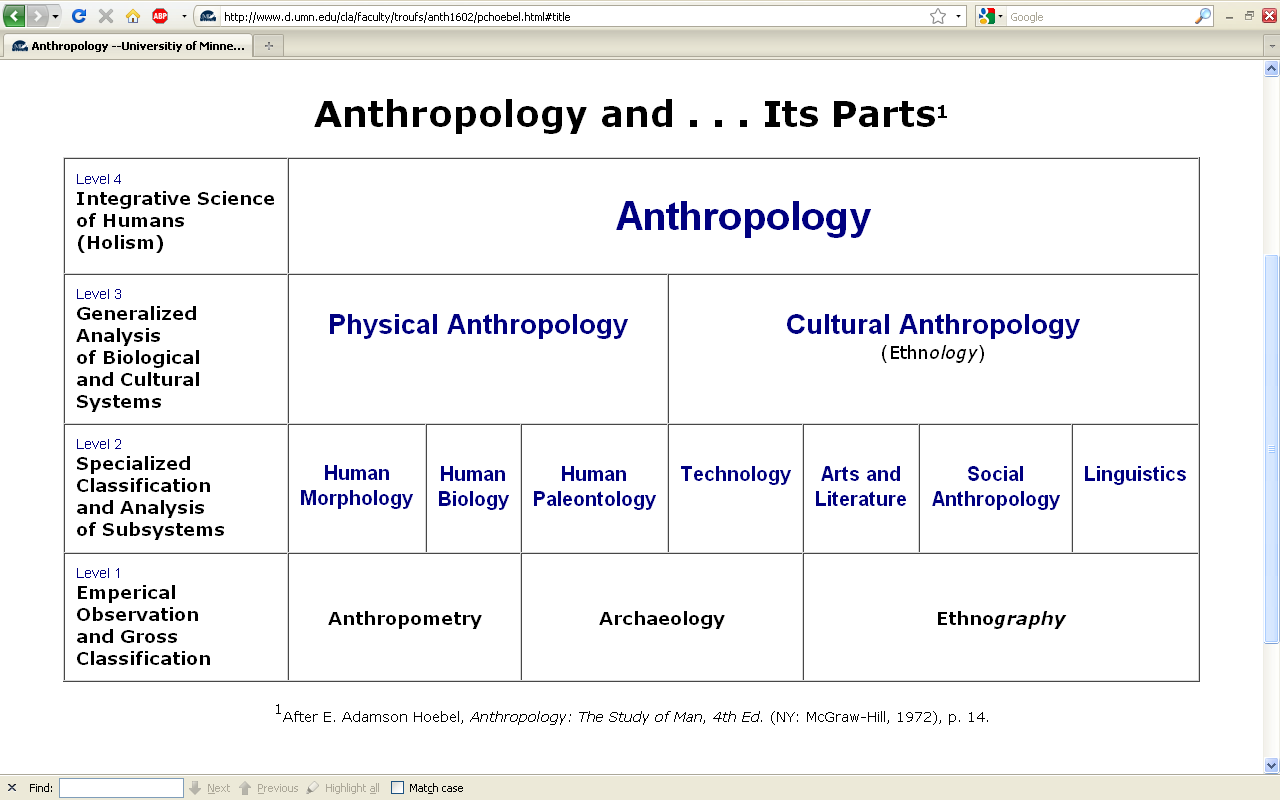 Anthropology
Bio-physical
Socio-cultural
physical
measuring
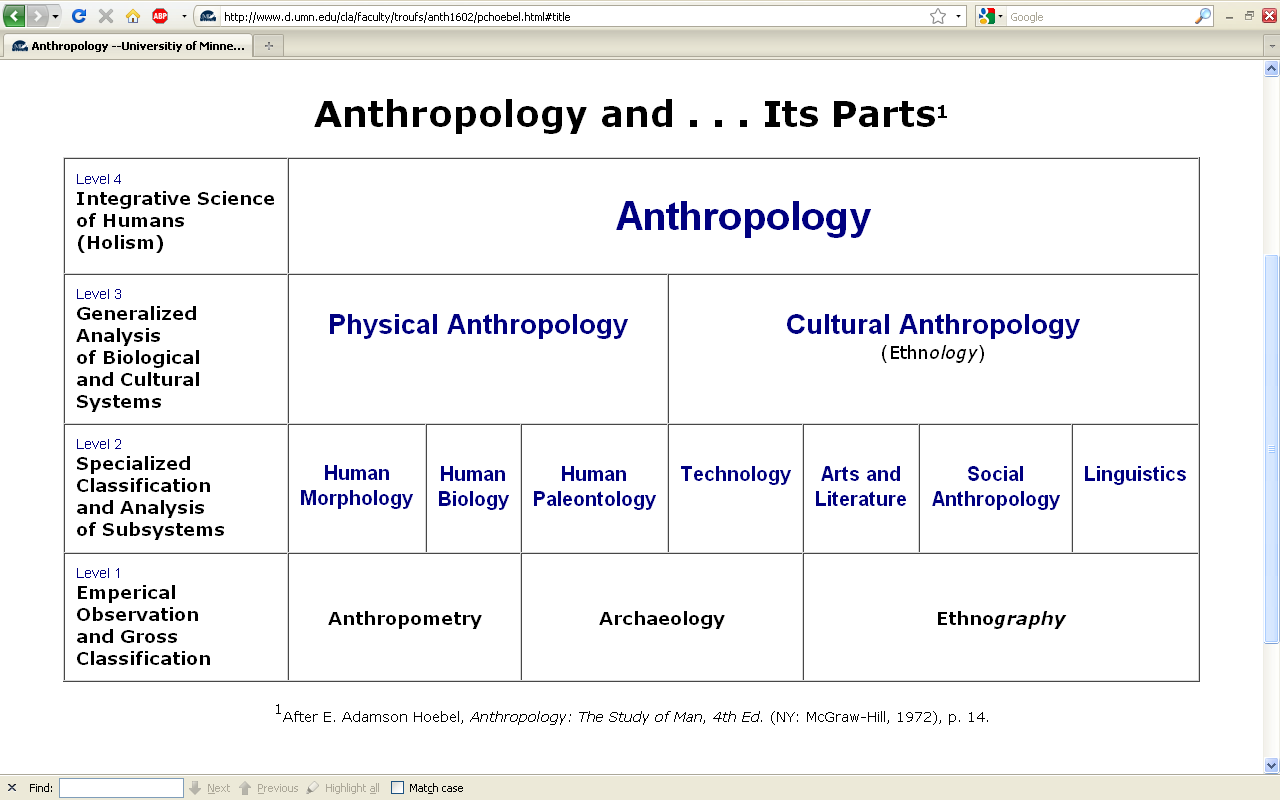 Anthropology
Bio-physical
Socio-cultural
excavation,
preservation,
reconstruction . . .
physical
measuring
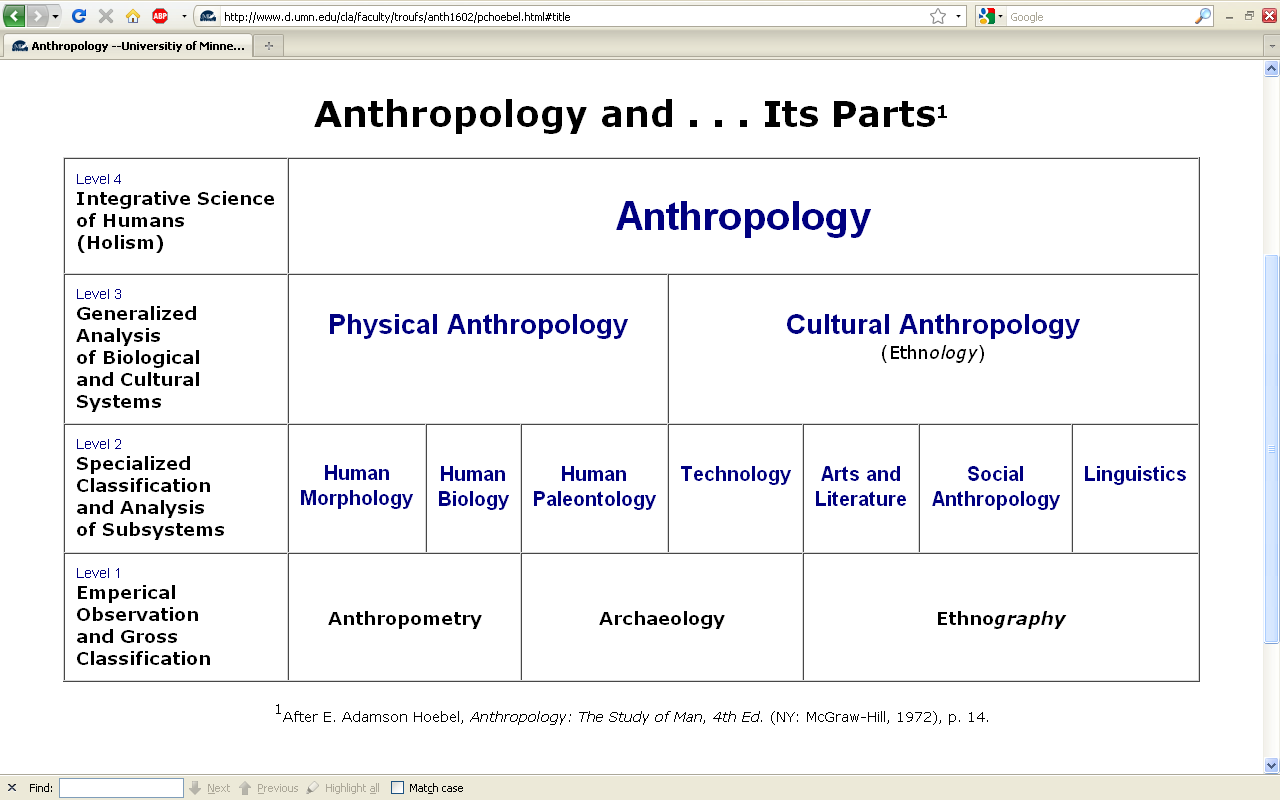 Anthropology
Bio-physical
Socio-cultural
participant /
observation
excavation,
preservation,
reconstruction . . .
physical
measuring
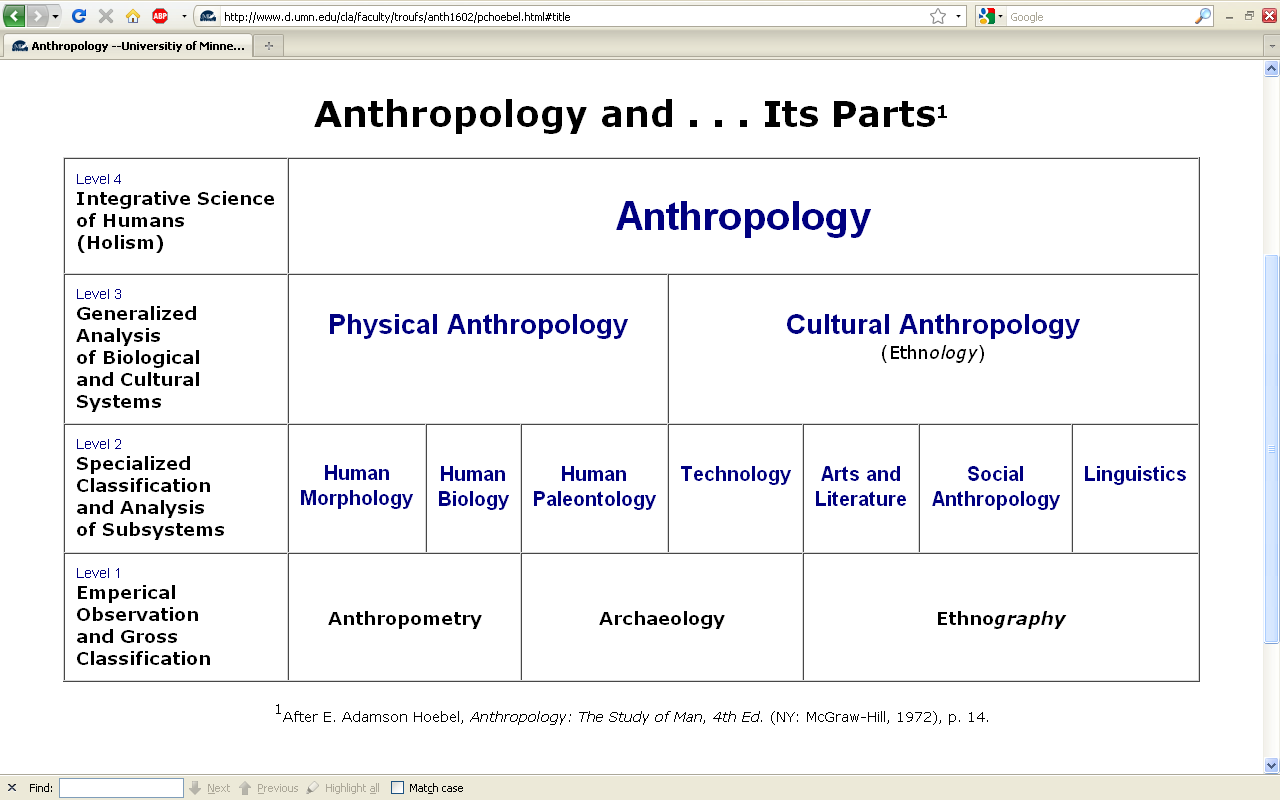 Anthropology
Bio-physical
Socio-cultural
body 
size /
shape,
. . .
participant /
observation
excavation,
preservation,
reconstruction . . .
physical
measuring
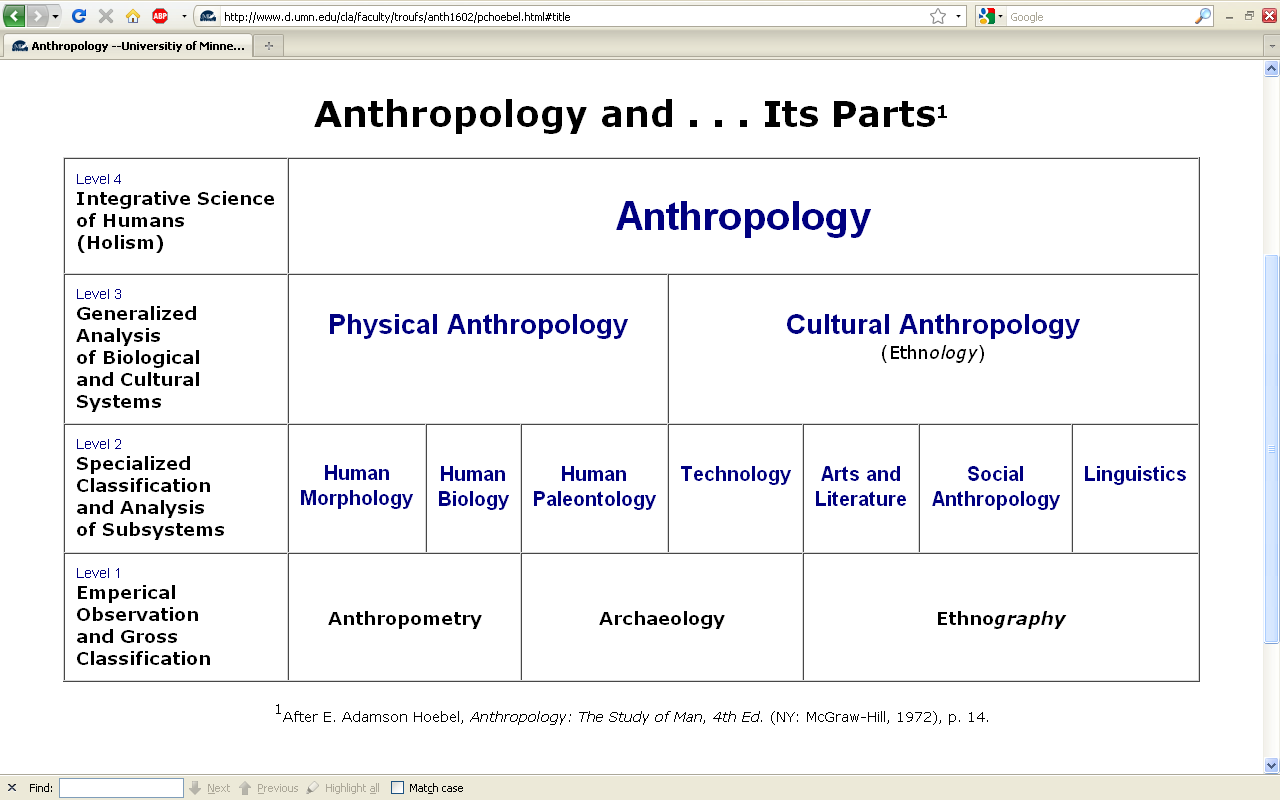 Anthropology
Bio-physical
Socio-cultural
body 
size /
shape,
. . .
body 
structure / 
function
DNA,
. . .
participant /
observation
excavation,
preservation,
reconstruction . . .
physical
measuring
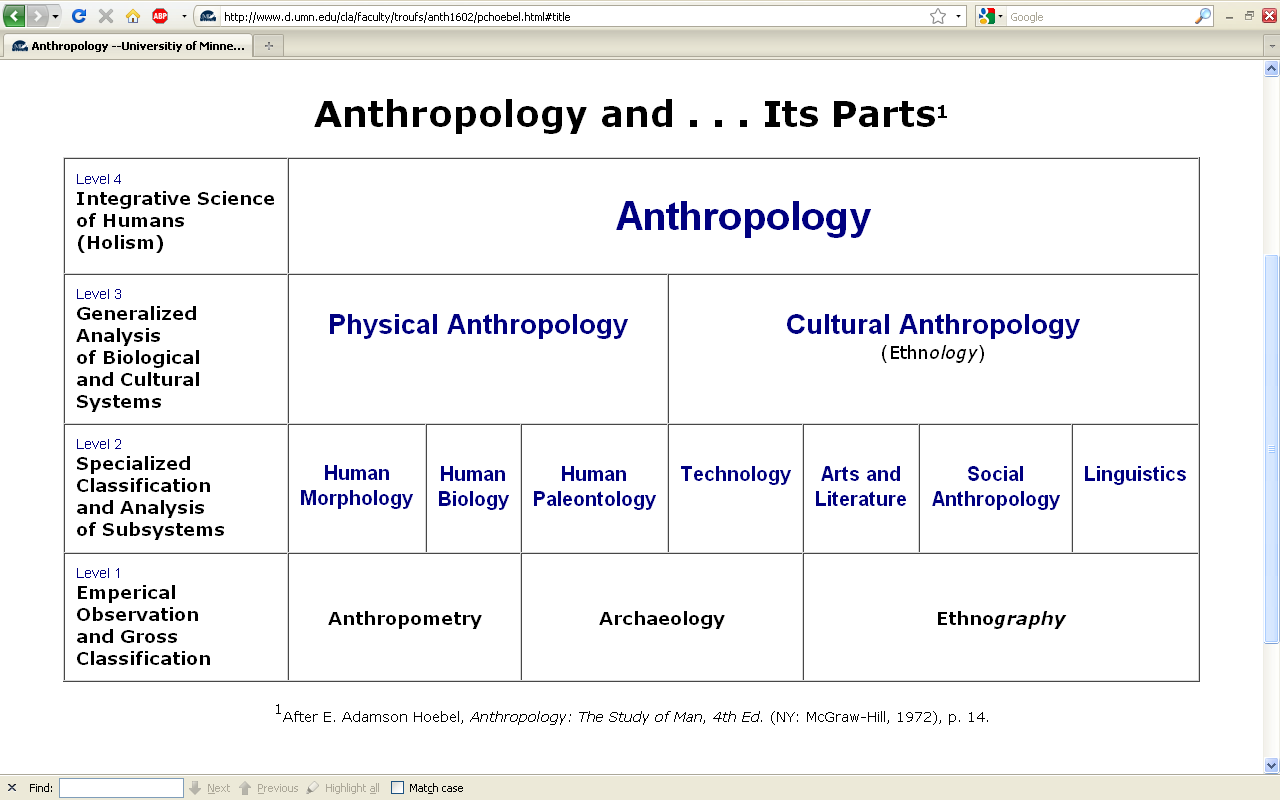 Anthropology
Bio-physical
Socio-cultural
body 
size /
shape,
. . .
body 
structure / 
function
DNA,
. . .
prehistoric
cultures
. . .
participant /
observation
excavation,
preservation,
reconstruction . . .
physical
measuring
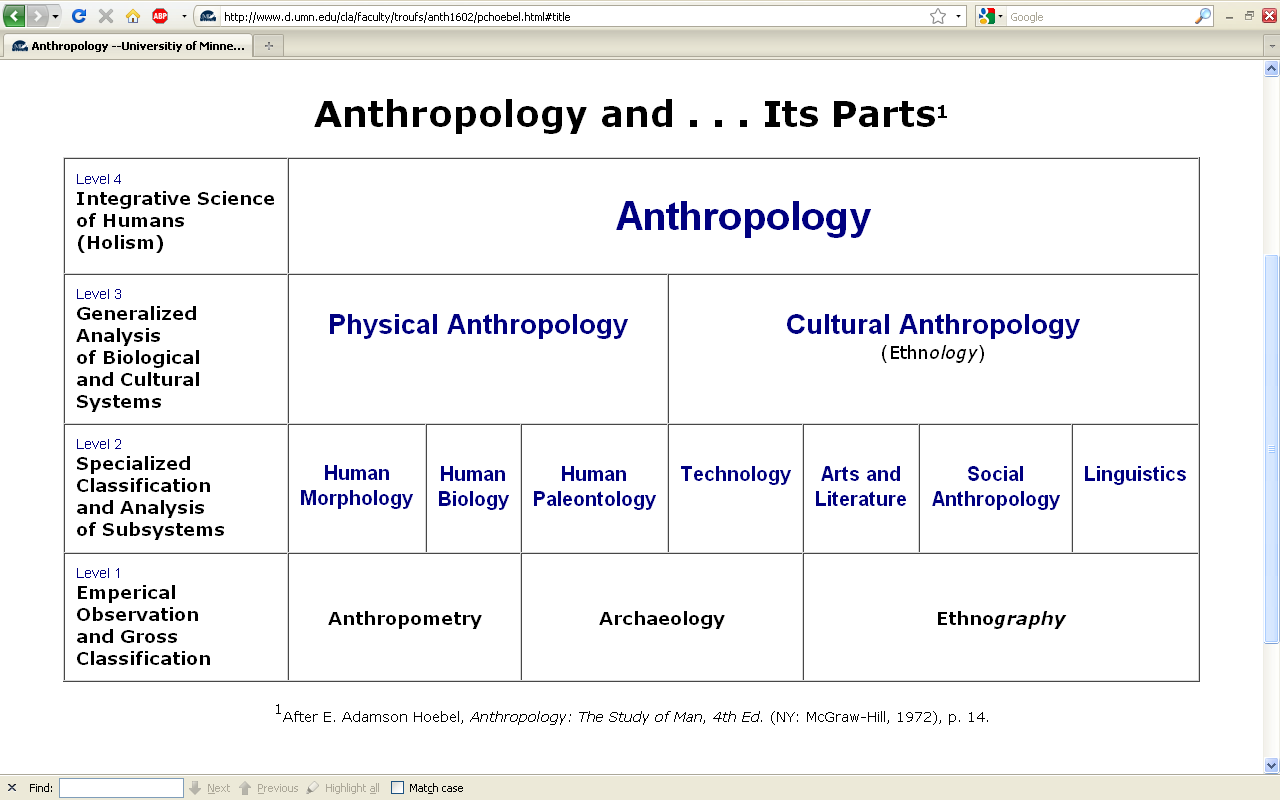 Anthropology
Bio-physical
Socio-cultural
body 
size /
shape,
. . .
industrial-
age
. . .
body 
structure / 
function
DNA,
. . .
prehistoric
cultures
. . .
participant /
observation
excavation,
preservation,
reconstruction . . .
physical
measuring
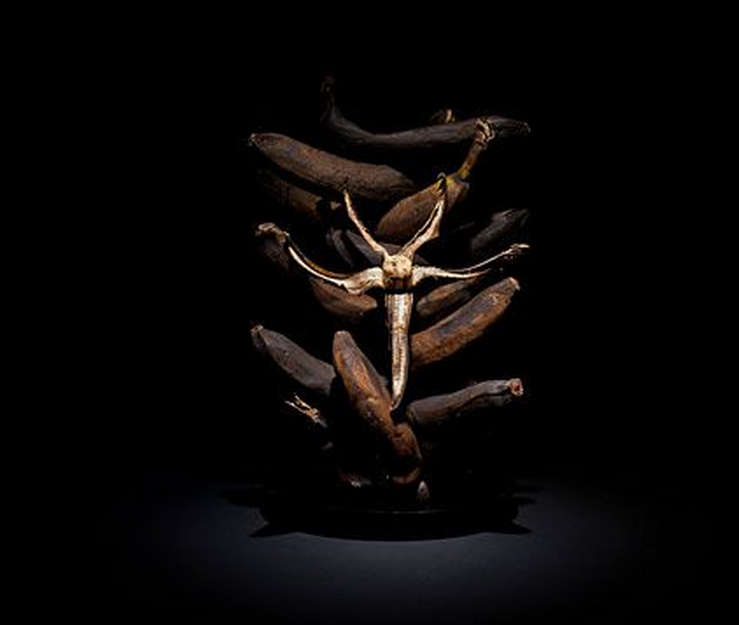 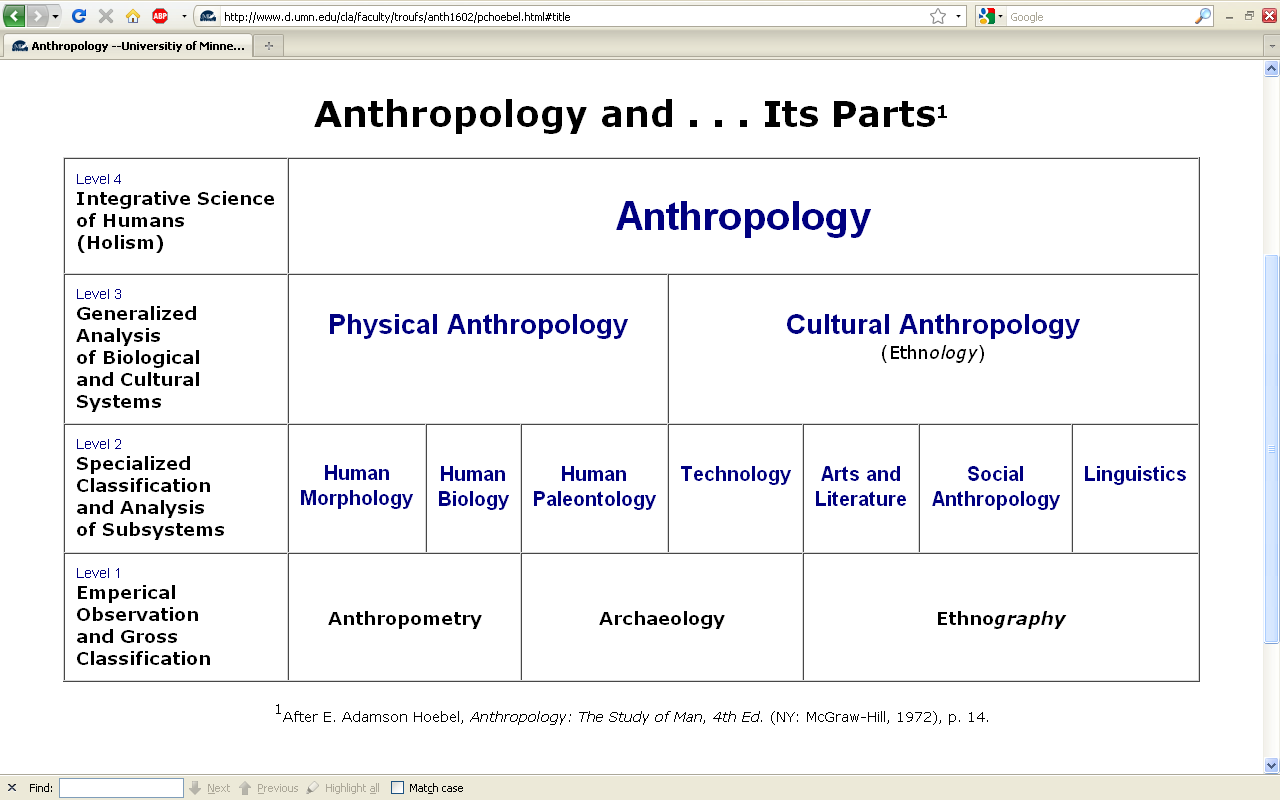 Anthropology
Bio-physical
Socio-cultural
body 
size /
shape,
. . .
industrial-
age
. . .
art /
literature,
museums 
. . .
body 
structure / 
function
DNA,
. . .
prehistoric
cultures
. . .
participant /
observation
excavation,
preservation,
reconstruction . . .
physical
measuring
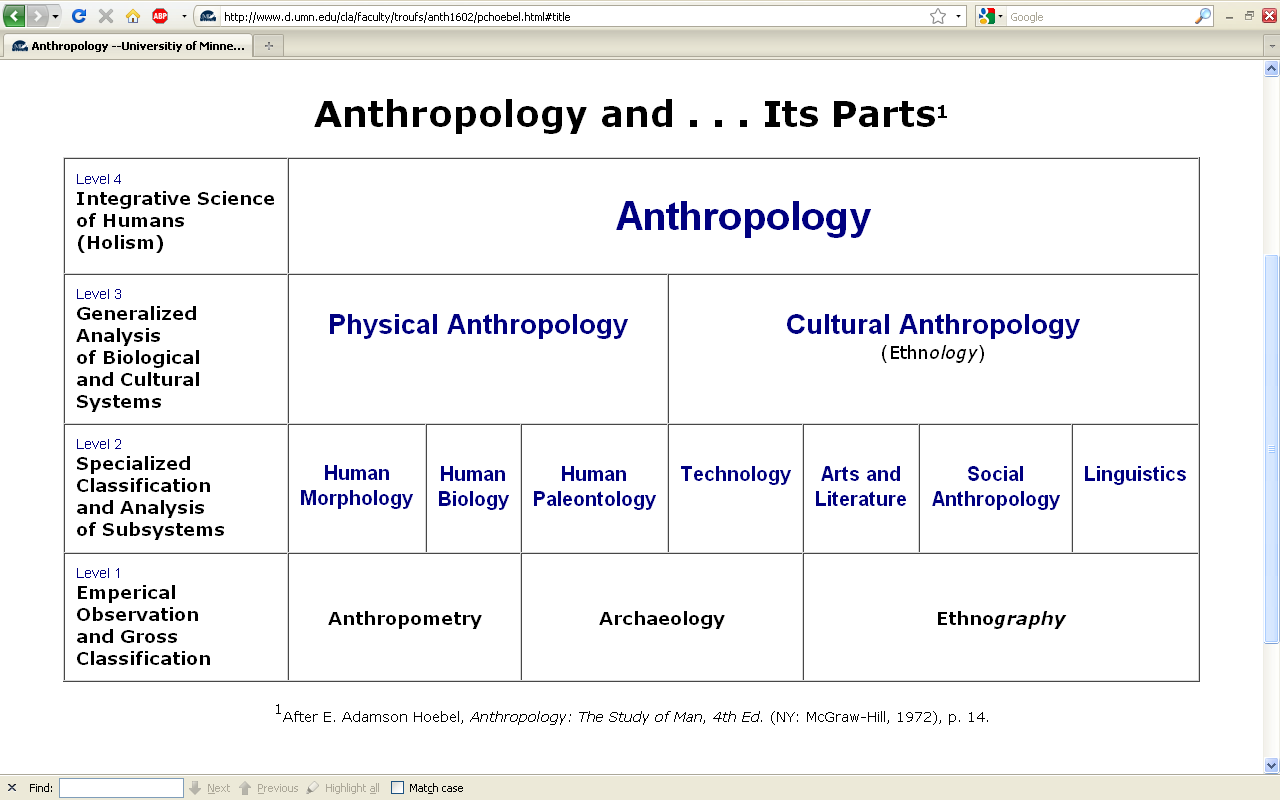 Anthropology
Bio-physical
Socio-cultural
kinship, 
economics,
religion,
politics . . .
 . . .
. . .
body 
size /
shape,
. . .
industrial-
age
. . .
art /
literature,
museums 
. . .
body 
structure / 
function
DNA,
. . .
prehistoric
cultures
. . .
participant /
observation
excavation,
preservation,
reconstruction . . .
physical
measuring
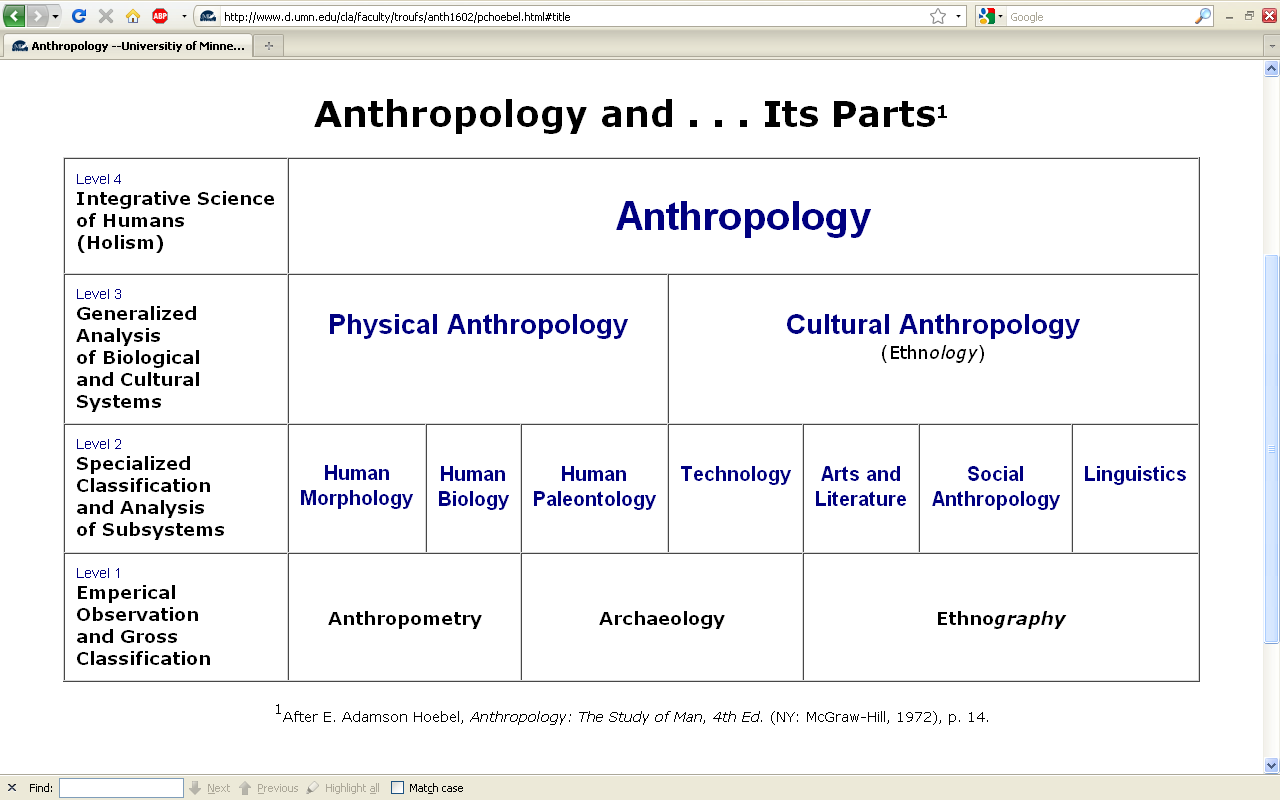 Anthropology
Bio-physical
Socio-cultural
kinship, 
economics,
religion,
politics . . .
 . . .
. . .
body 
size /
shape,
. . .
industrial-
age
. . .
art /
literature,
museums 
. . .
body 
structure / 
function
DNA,
. . .
prehistoric
cultures
. . .
structural
and
historic
linguistics
. . .
participant /
observation
excavation,
preservation,
reconstruction . . .
physical
measuring
some examples of holistic comparative work include . . .
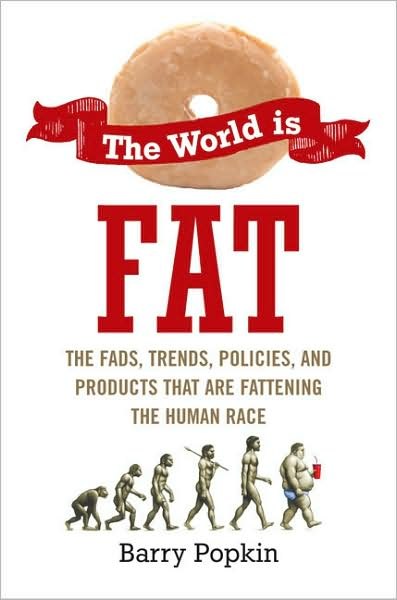 Penguin Avery, 2009
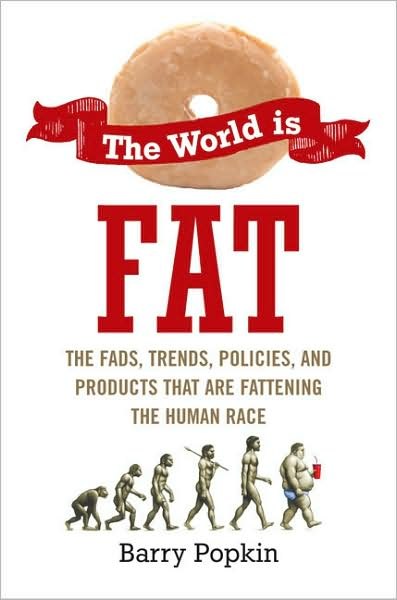 “I’m one of the few experts—if not the only expert—to have conducted large-scale, longitudinal surveys following obesity on a global scale.” (p. 2)
Penguin Avery, 2009
Barry Popkin’s work looks at . . .
(Trivia: Barry is from Superior, WI, and includes Superior in his comparisons in this book)
Understanding Global Cultures
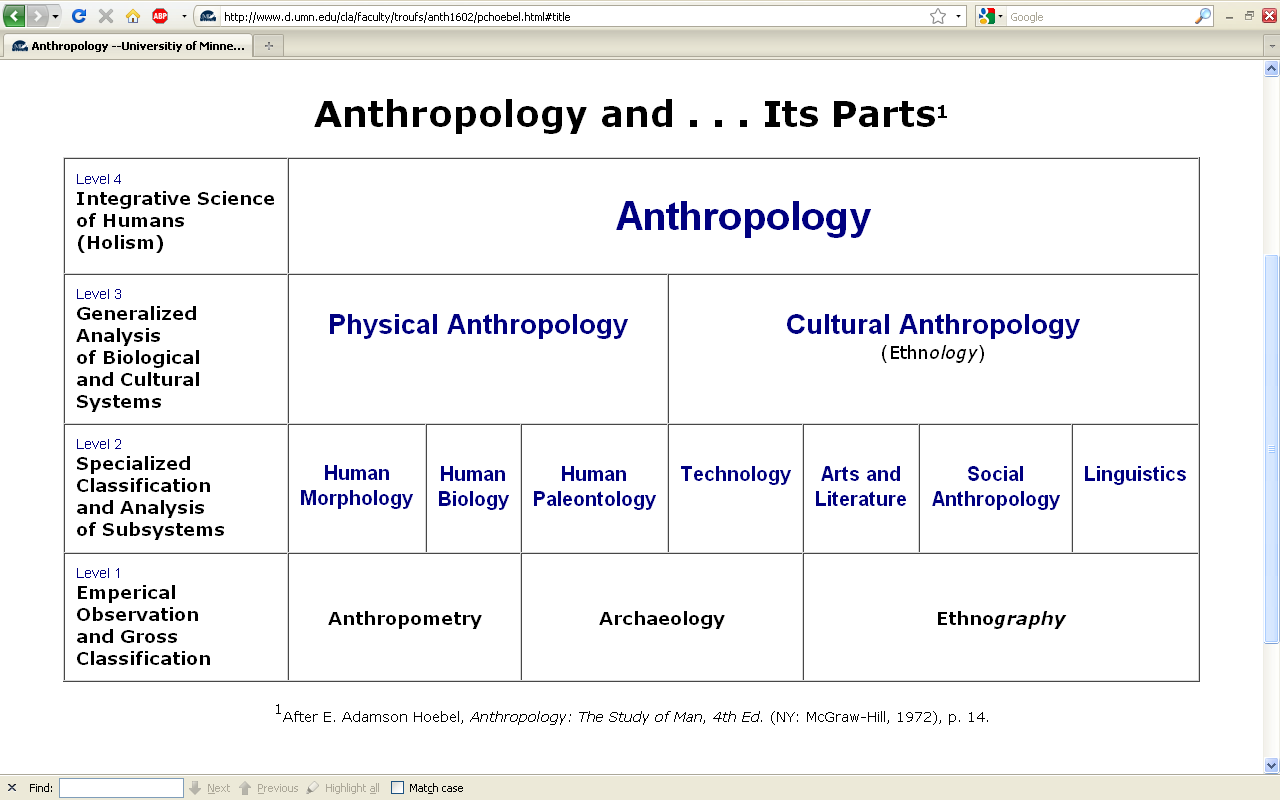 Anthropology
Bio-physical
Socio-cultural
kinship,
beliefs, etc.
language,history,structure,world view,etc.
body 
size/shape,
etc.
nutrition,
etc.
hunting /
meat  eating
the 
“Agricultural
Revolution”
art
literature,etc.
participant /
observation
excavating
measuring
URL link to print: https://www.d.umn.edu/cla/faculty/troufs/anth1602/pchoebel.html#title
In some ways this chart business is all about 
Theory
but key theory that is important to the Anthropology of Europe
Understanding Global Cultures
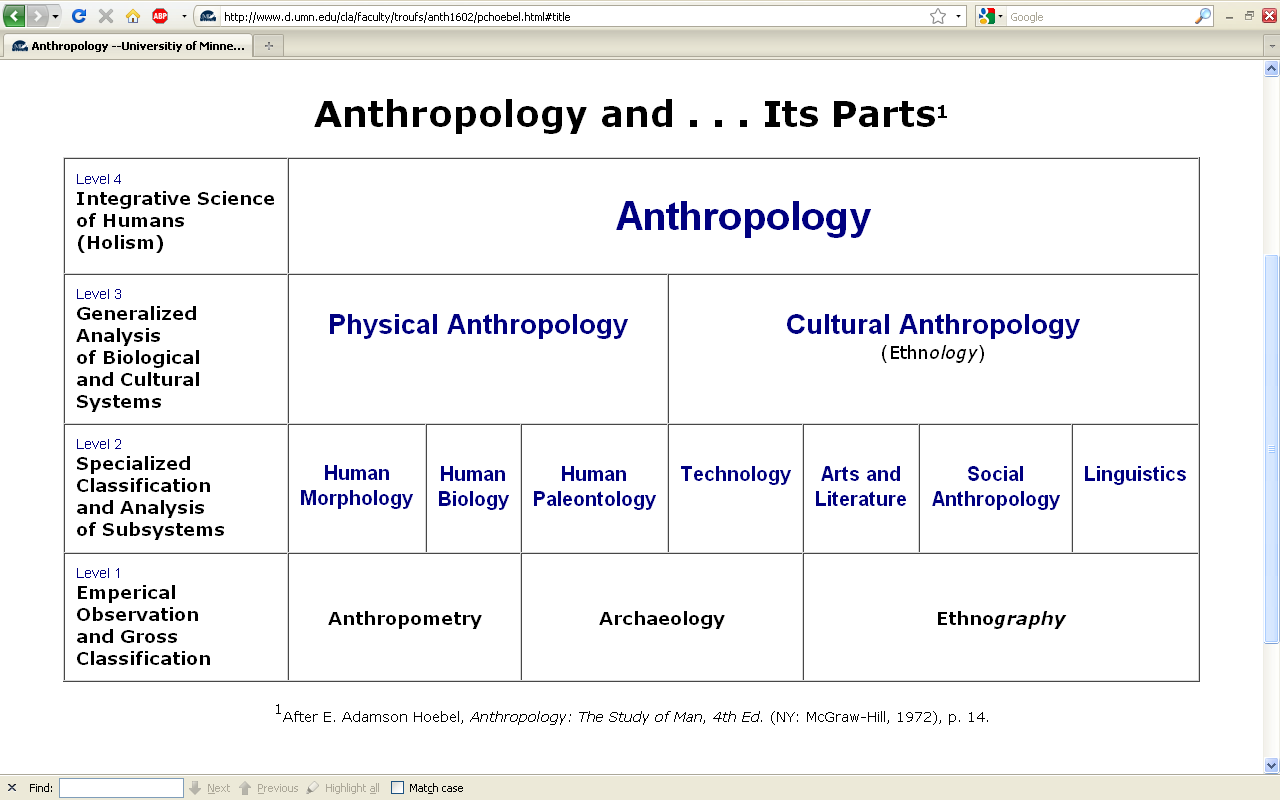 theory
holism
Understanding Global Cultures
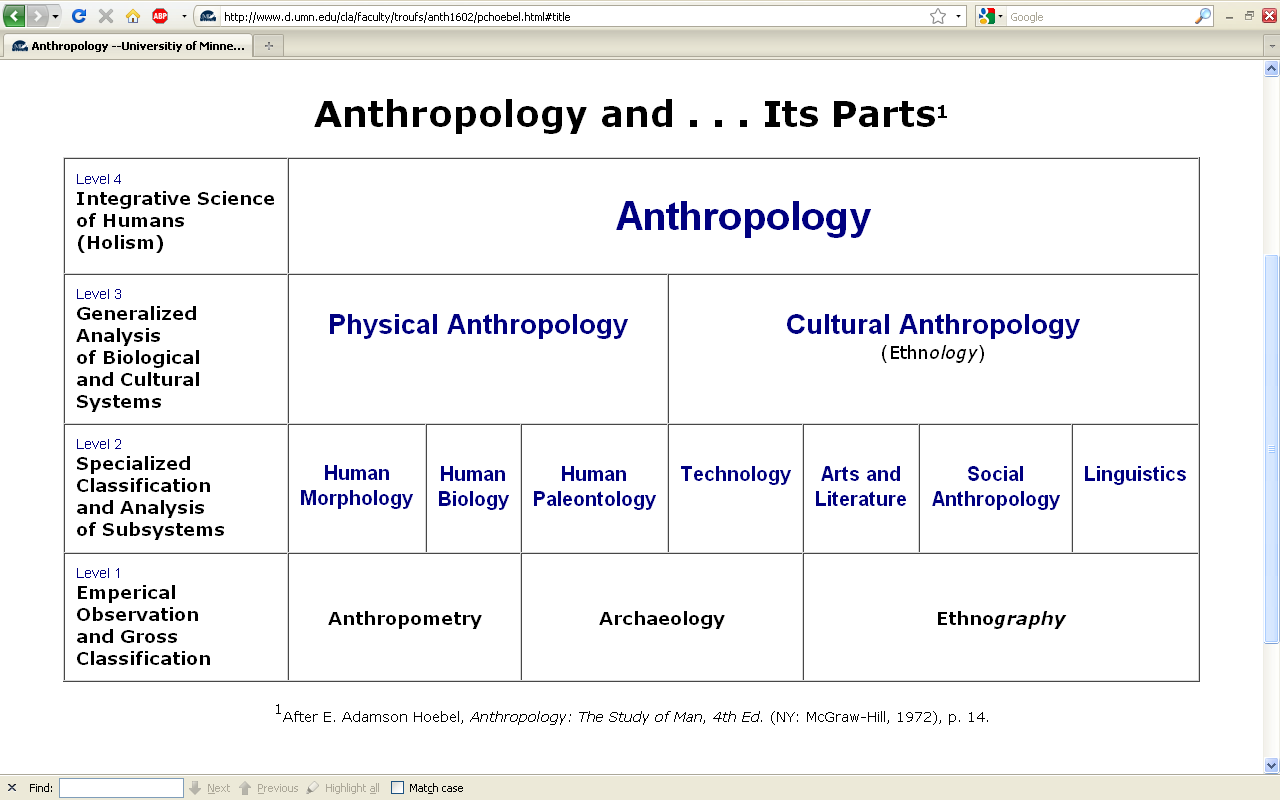 theory
holism
and the theory ultimately also includes the
results of interdisciplinary study,
esp. with history, biological studies, economics, marketing . . .
theory
One excellent example of holism in action is 
Nassim Nicholas Taleb’s 

INCERTO. . .
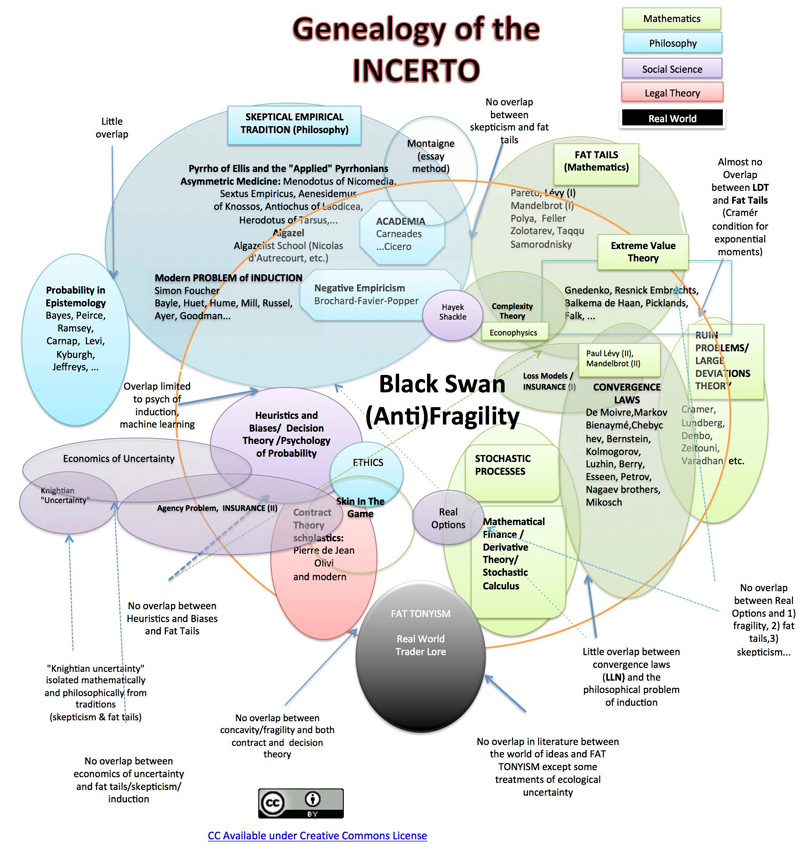 And finally,
we have the last
main characteristic of anthropology . . .
Main Characteristics of Anthropology
1.	the four fields of general anthropology

culture as a primary concept
comparative method as major approach
holism as a primary theoretical goal
fieldwork as a primary research technique
Most of all (generally)
Anthropologists 
LOVE . . .
Main Characteristics of Anthropology
1.	the four fields of general anthropology

culture as a primary concept
comparative method as major approach
holism as a primary theoretical goal
fieldwork as a primary research technique -- involving “participant observation”
And as I mentioned in the 
“An Important Note on Videos and Visual Anthropology” message
we would LOVE to take you along with us around the world and visit with real people, but the next best thing we can do is bring the world to you in the form of films and videos.  And we’ll do a lot of that.
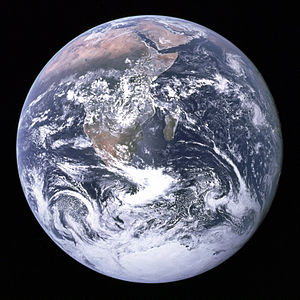 we’ll go
around the world
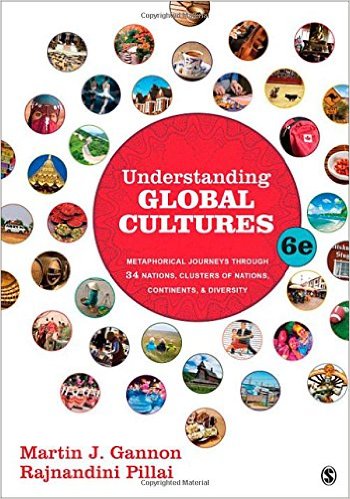 The End
Holism 
in
Anthropology

Anthropology of Europe
University of Minnesota Duluth
Tim Roufs
© 2021-2024